Thứ … ngày … tháng … năm …
Thứ … ngày … tháng … năm …
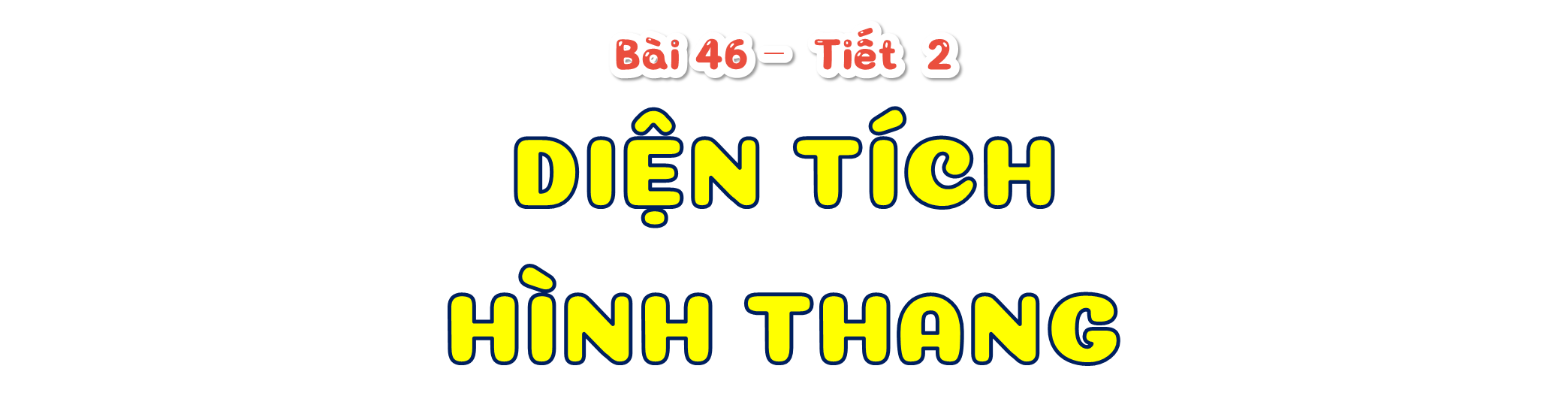 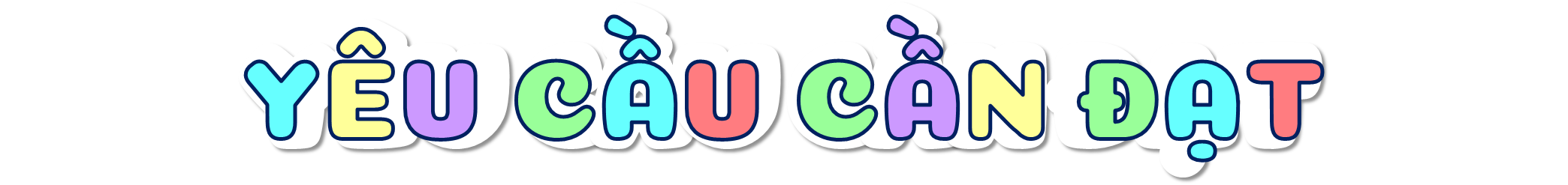 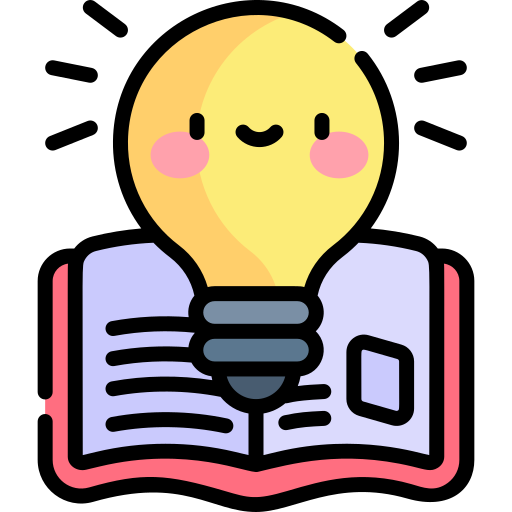 –	Nhận biết được cách hình thành quy tắc và công thức tính diện tích hình thang.
–	Tính được diện tích hình thang biết độ dài hai đáy và chiều cao của hình thang.
–	Giải quyết được một số vấn đề đơn giản liên quan đến diện tích hình thang.
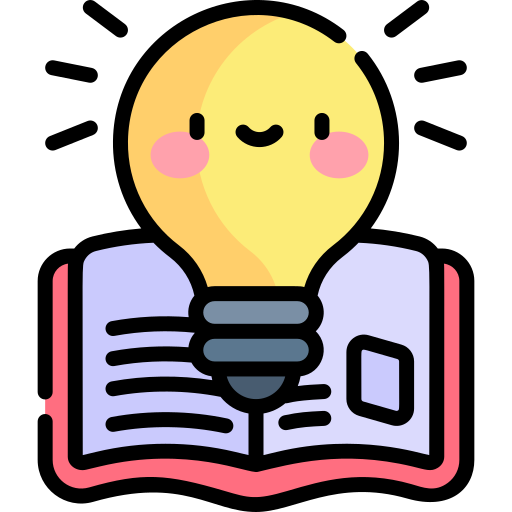 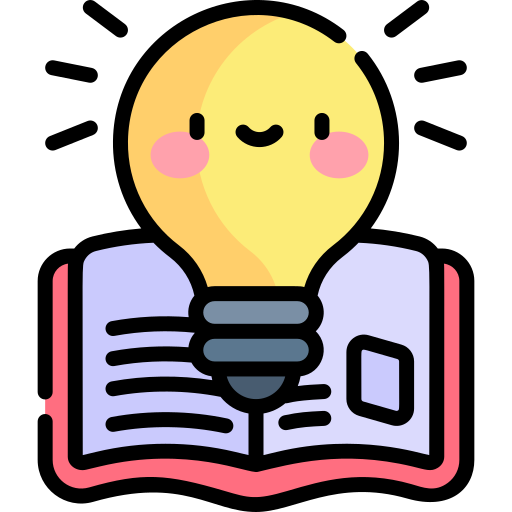 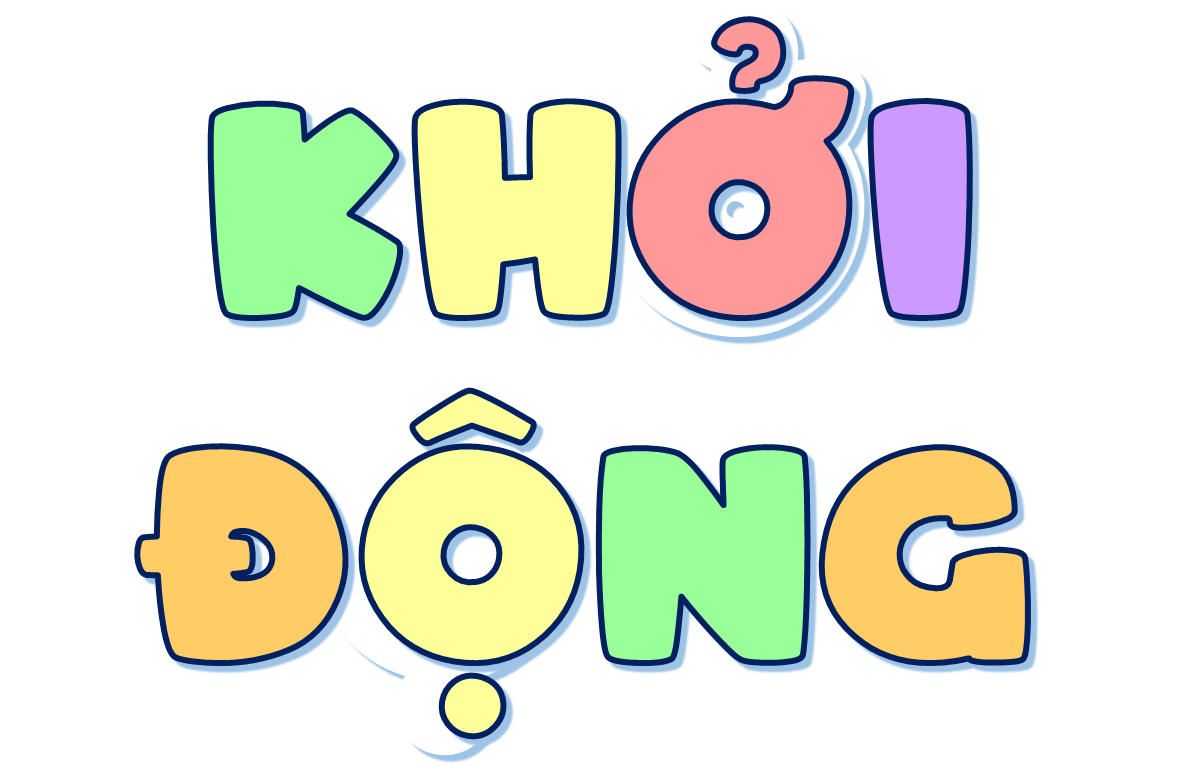 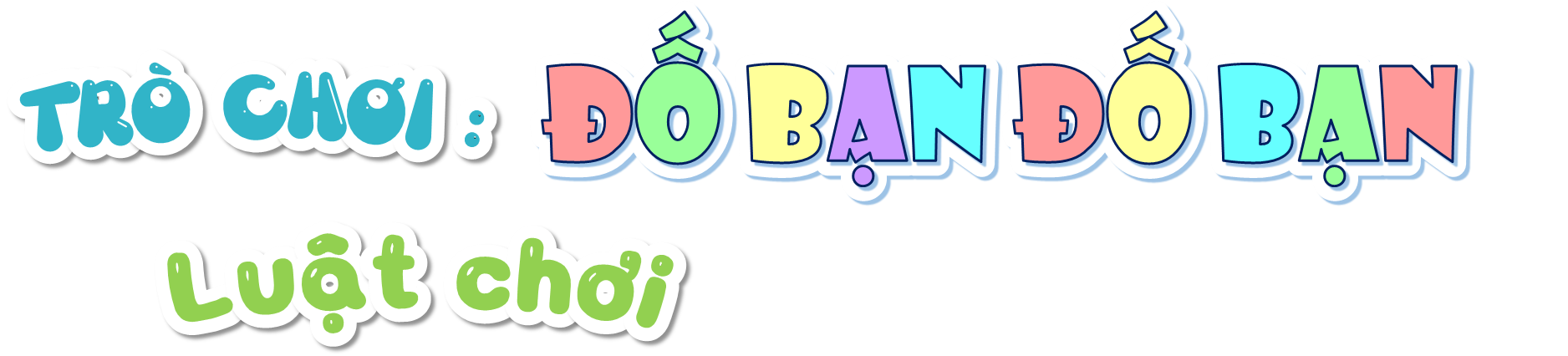 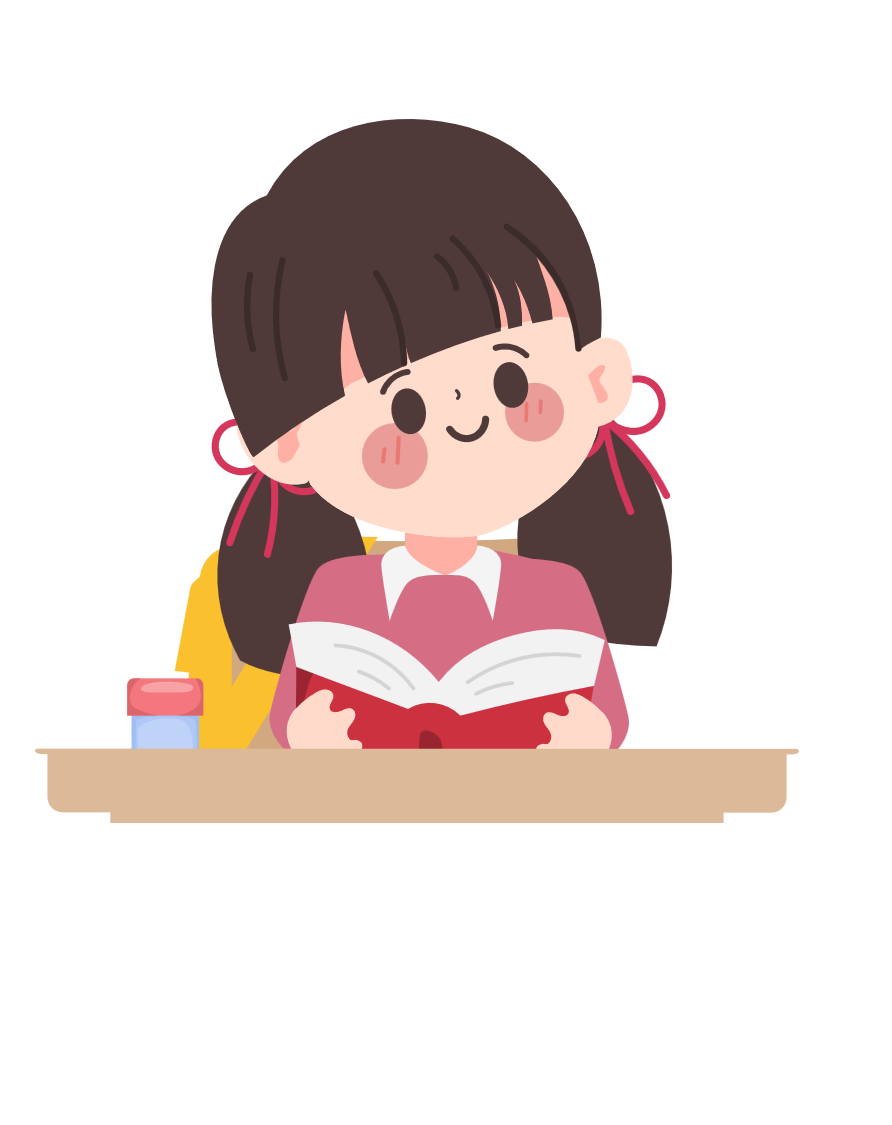 Lớp trưởng sẽ gọi bất kì bạn nào đó trong lớp và đố về kiến thức cũ ở tiết trước. Bạn đó có 5 giây để trả lời.
Hình thang có mấy 
cặp cạnh song song
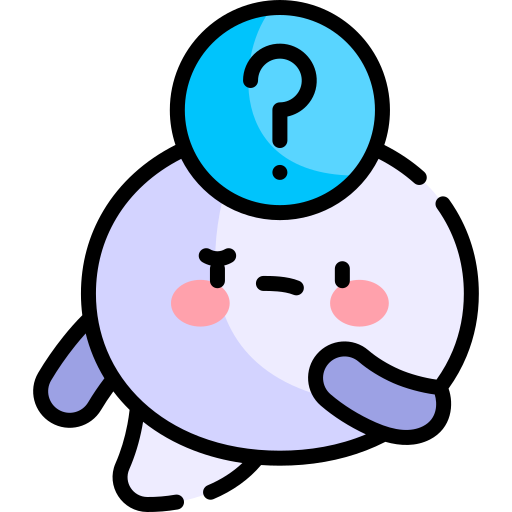 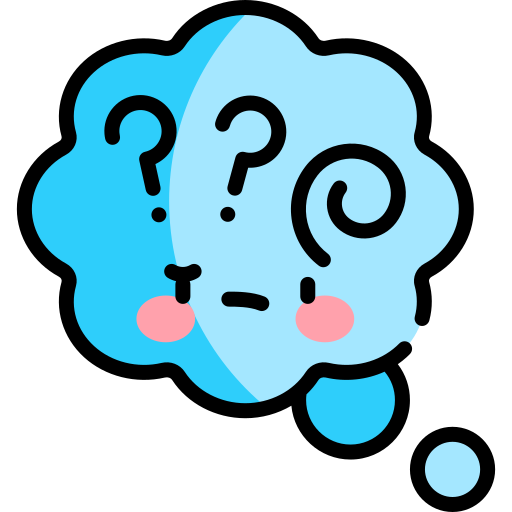 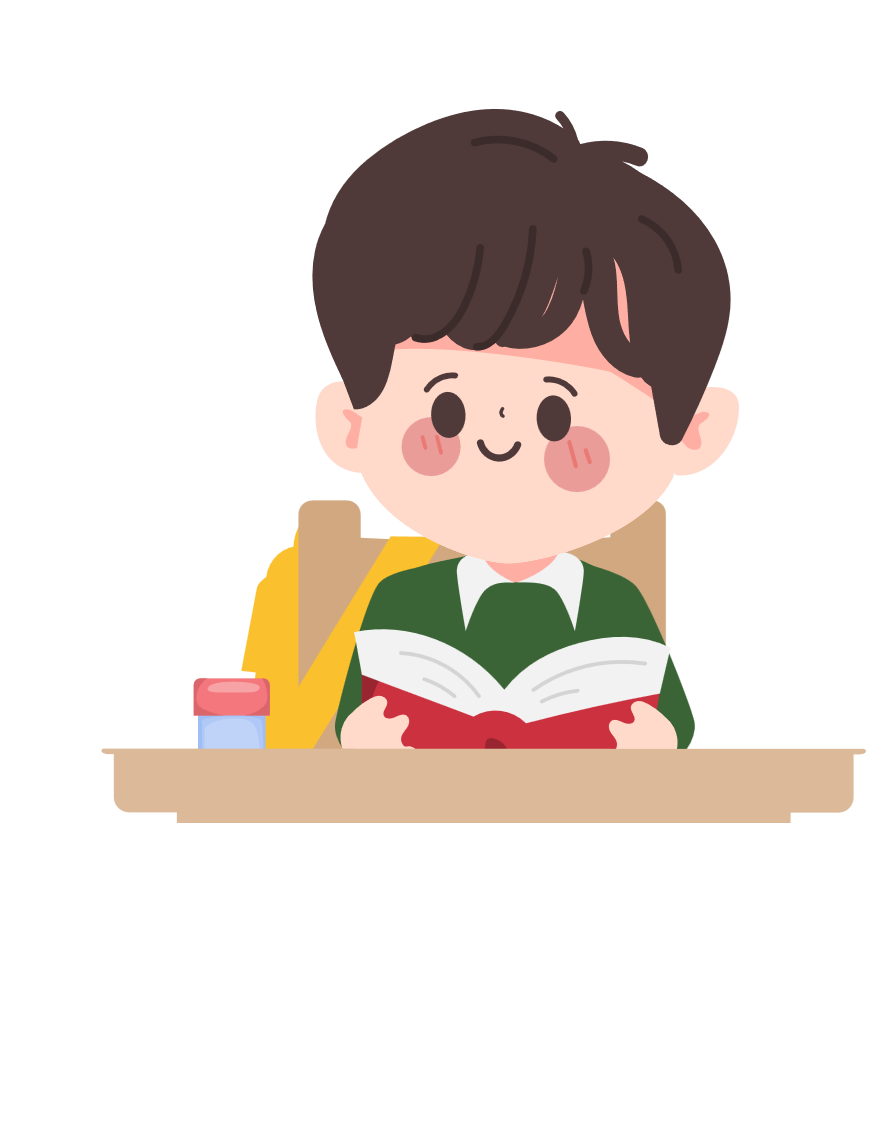 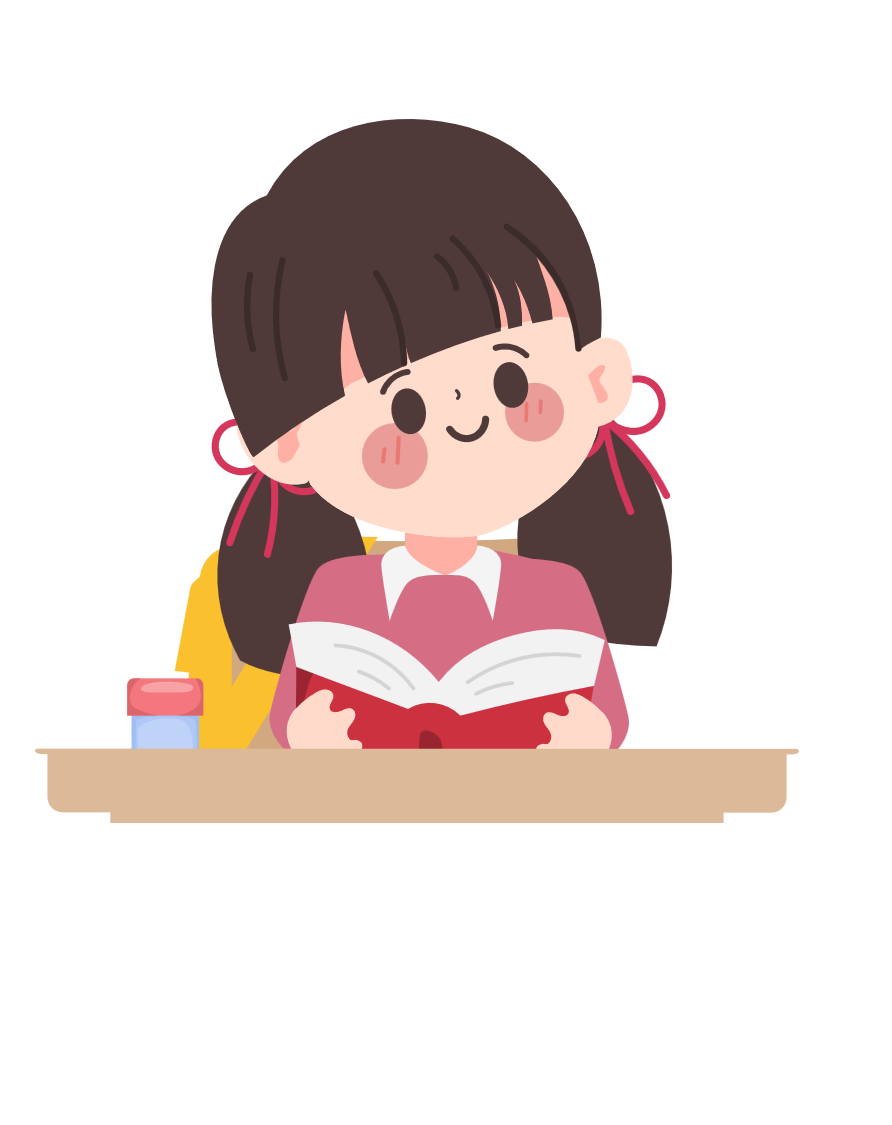 Hình thang có một cặp cạnh song song
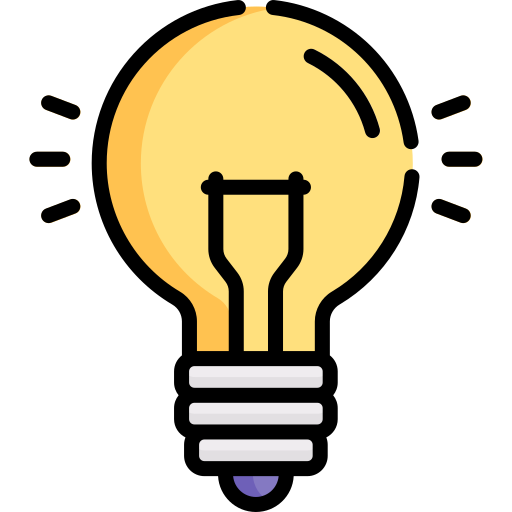 Cách tính diện tích hình thang
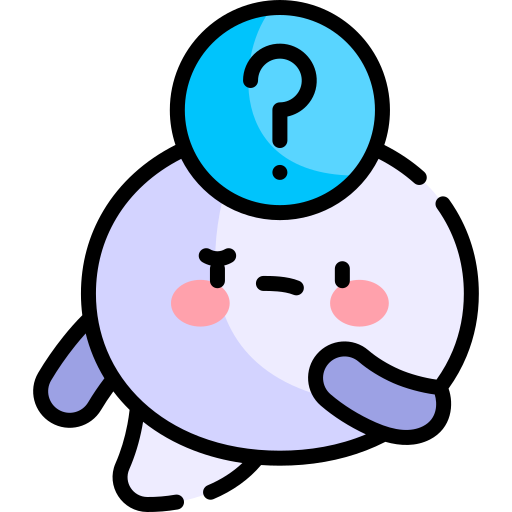 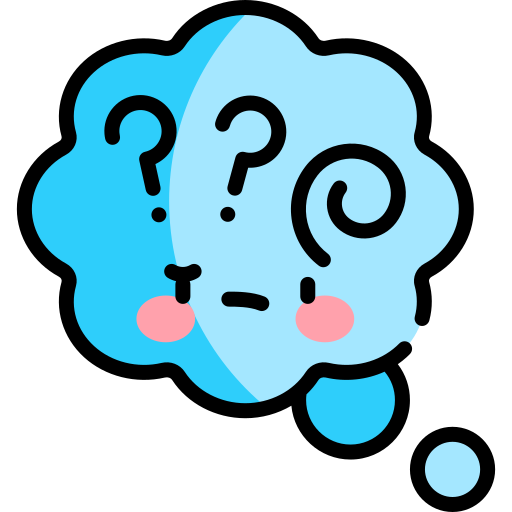 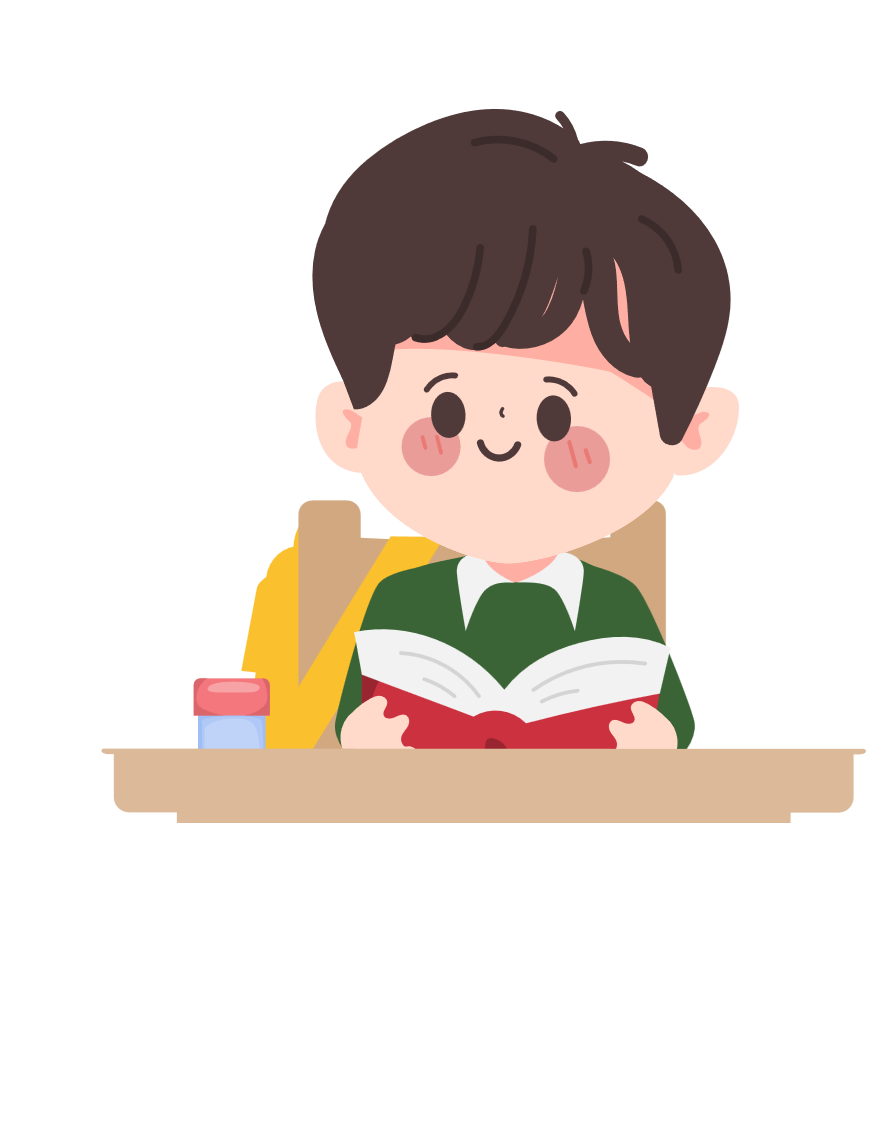 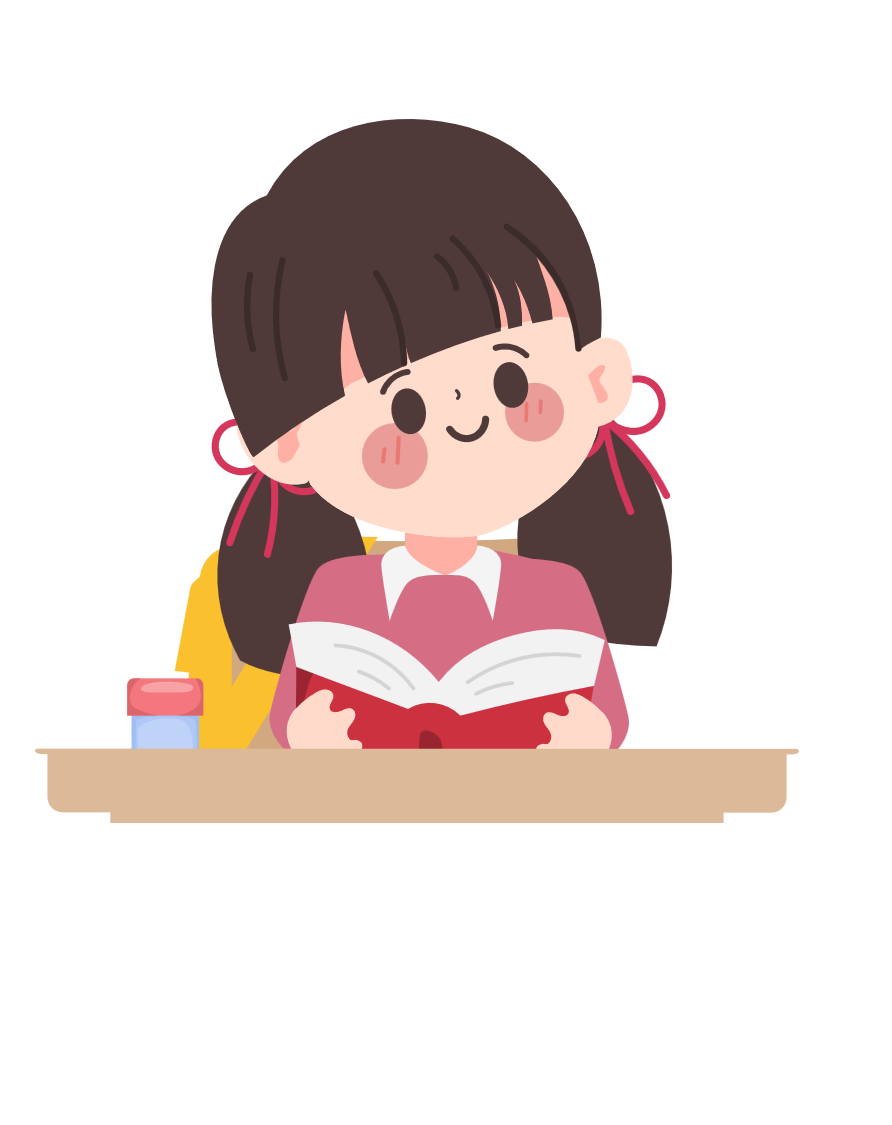 Muốn tính diện tích hình 
thang ta lấy tổng độ dài  hai đáy nhân với chiều cao (cùng một đơn vị đo) rồi 
chia cho 2.
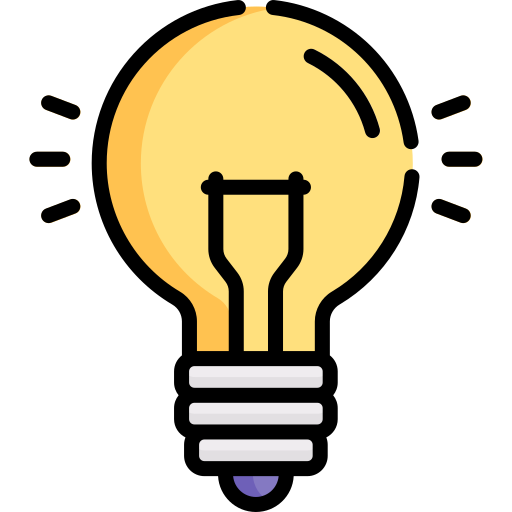 Công thức tính diện tích hình thang ( với S là diện tích; a, b là độ dài hai đáy; h là chiều cao)
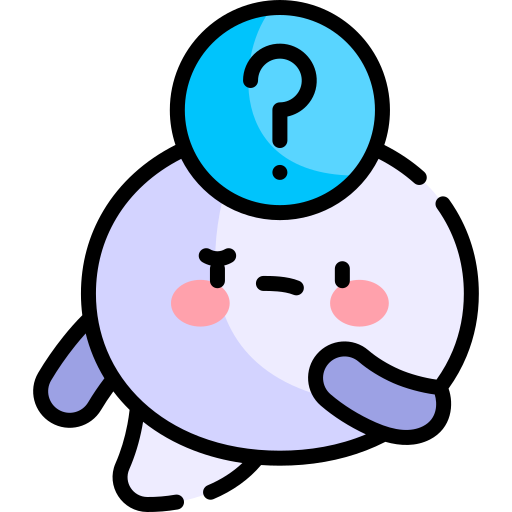 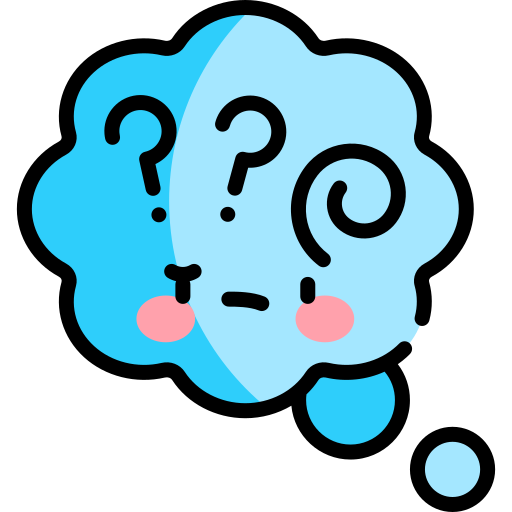 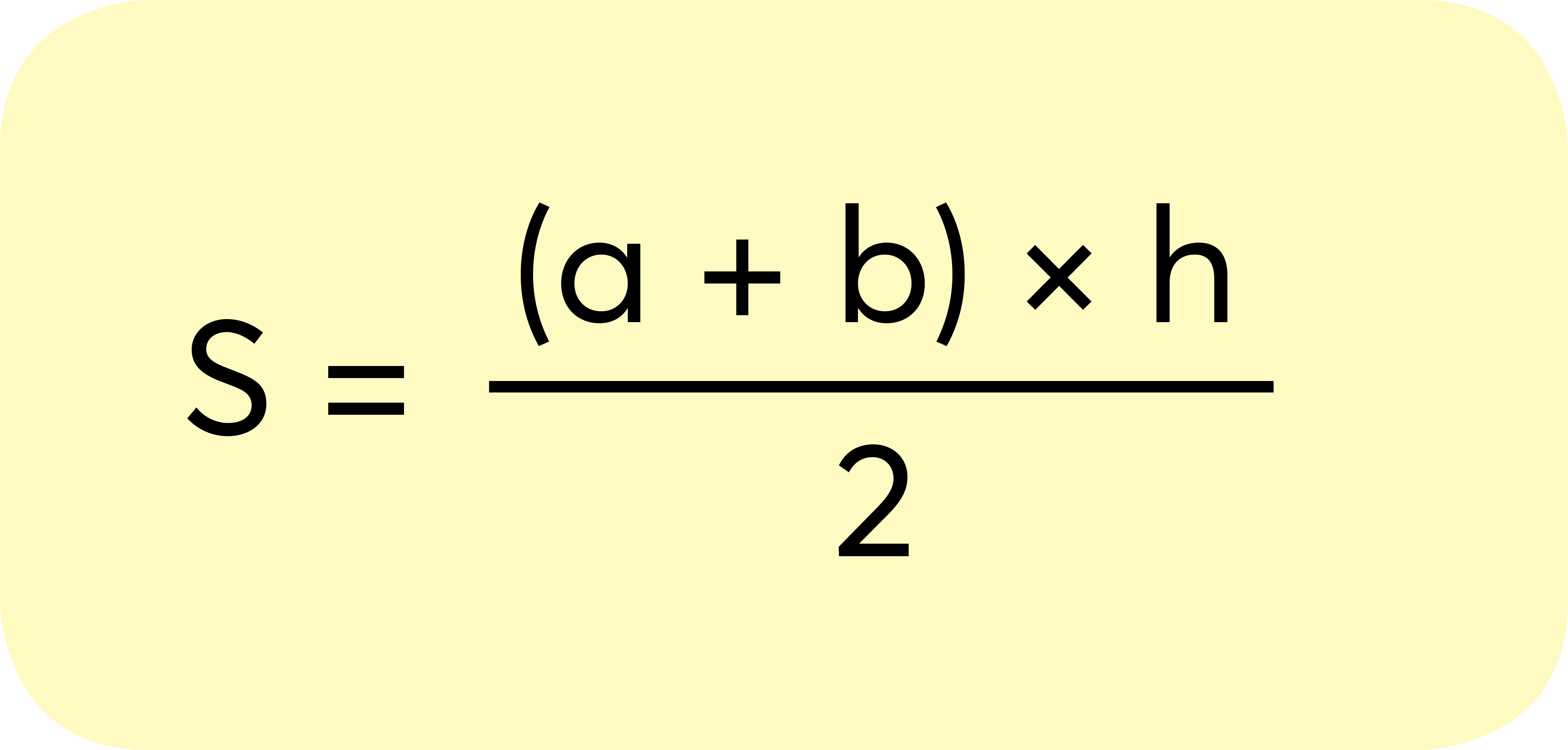 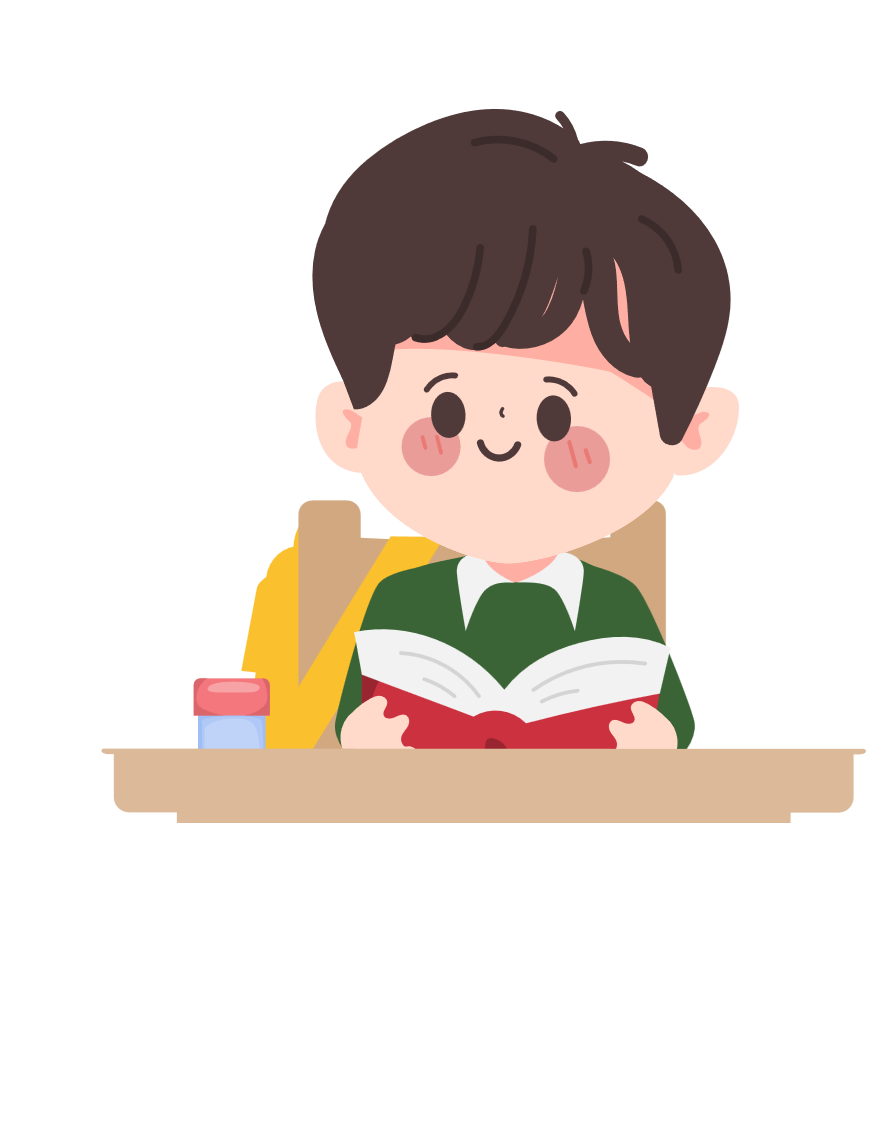 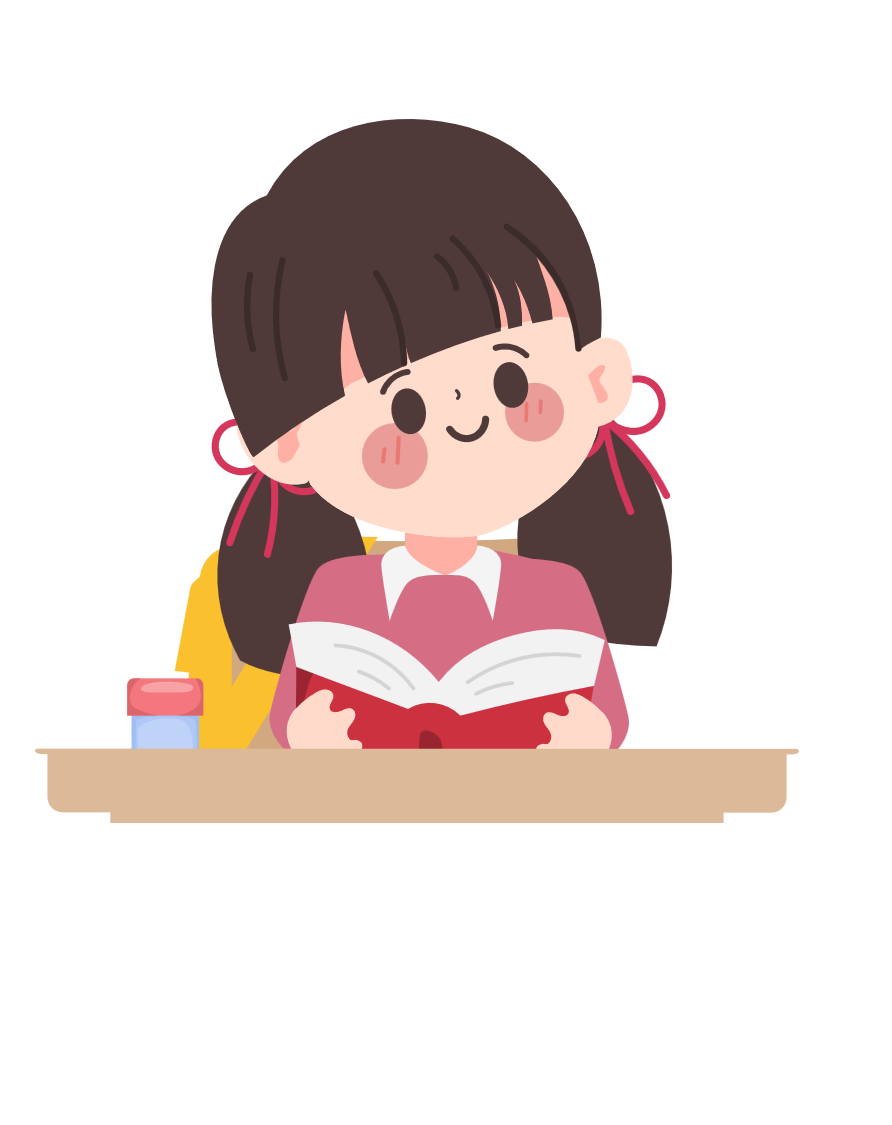 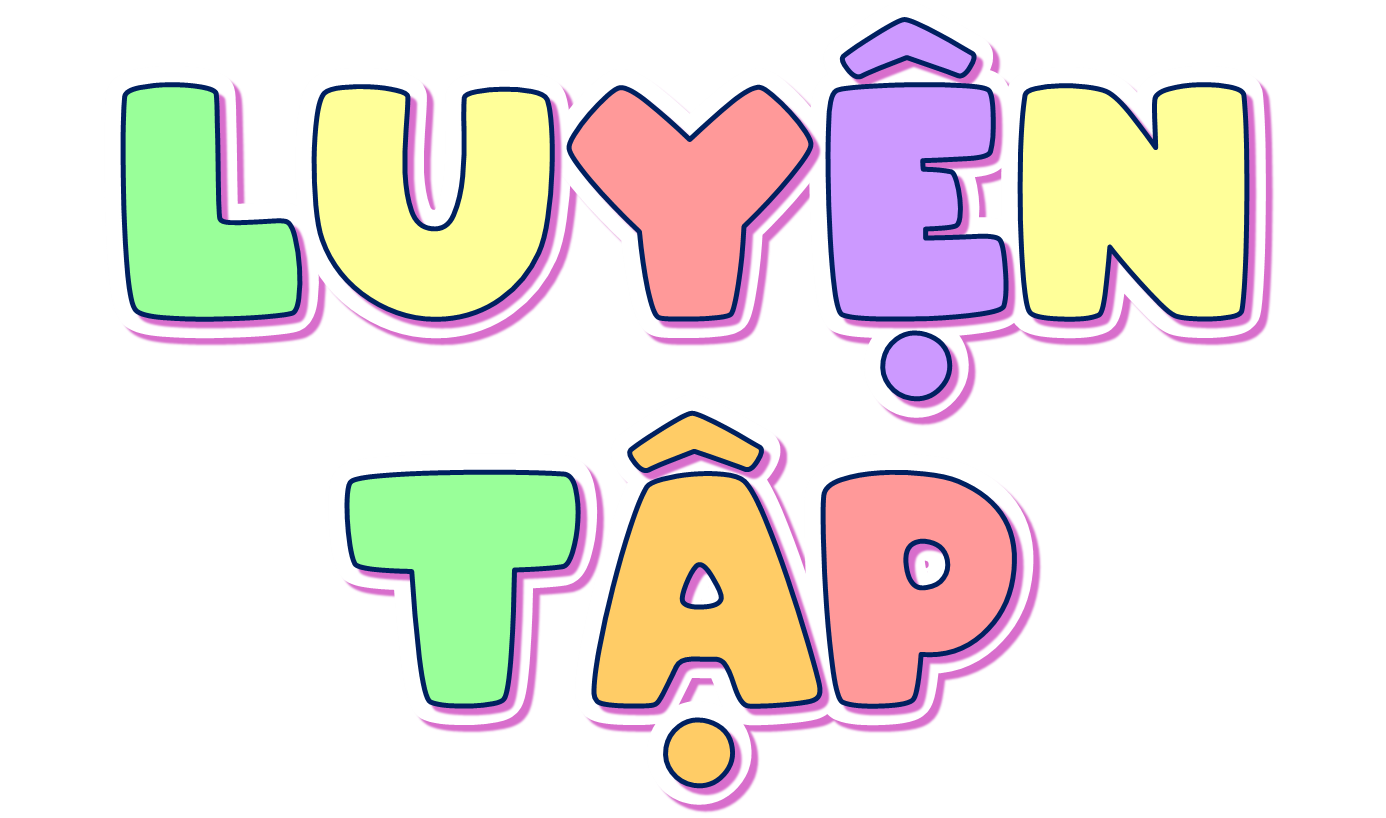 Lâm ghép bốn miếng bìa hình thang để tạo thành một khung tranh (xem hình bên). Mỗi miếng bìa có độ dài hai đáy là 30 cm và 50 cm, chiều cao là 10 cm. Tính diện tích khung tranh.
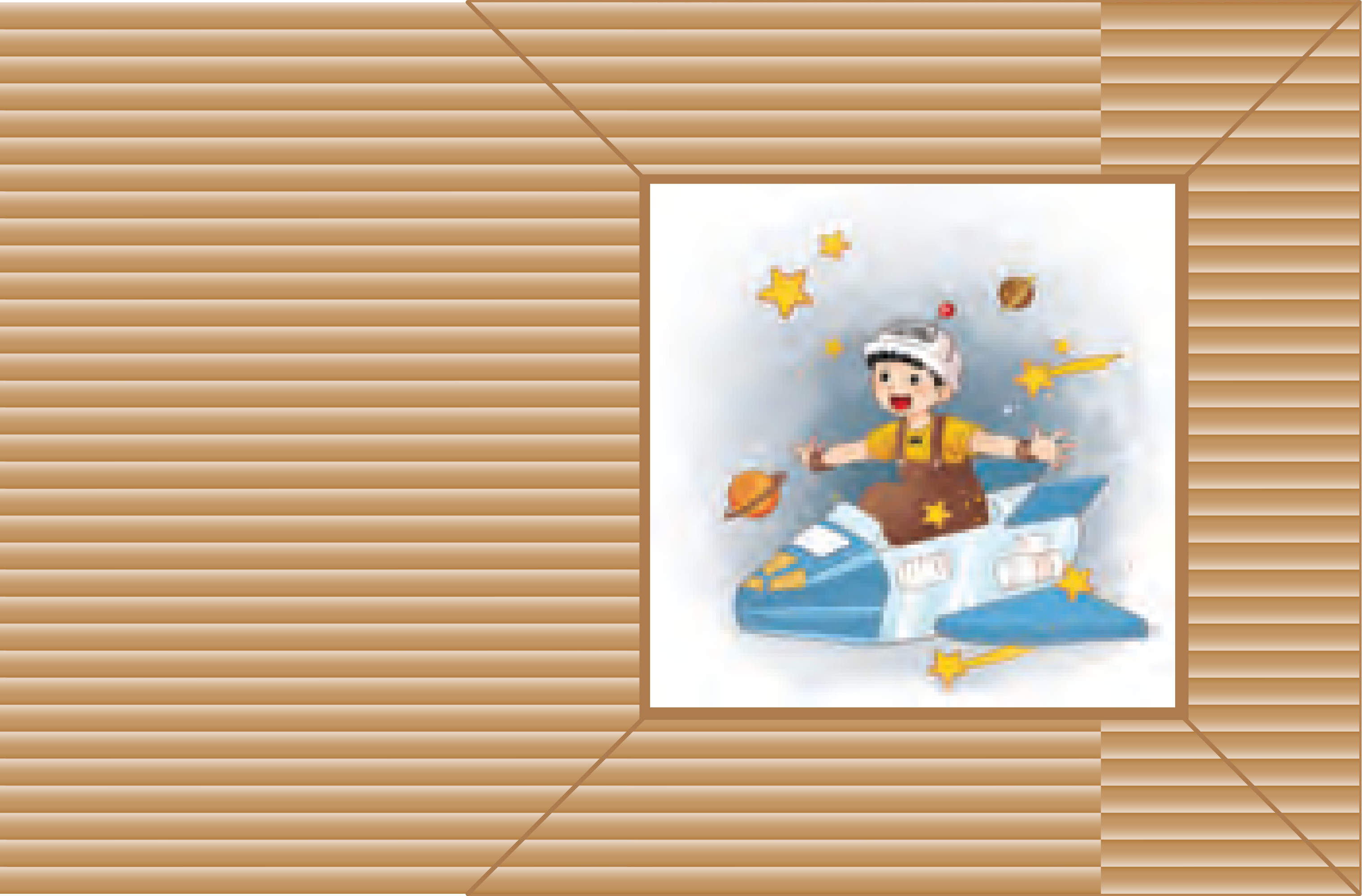 01
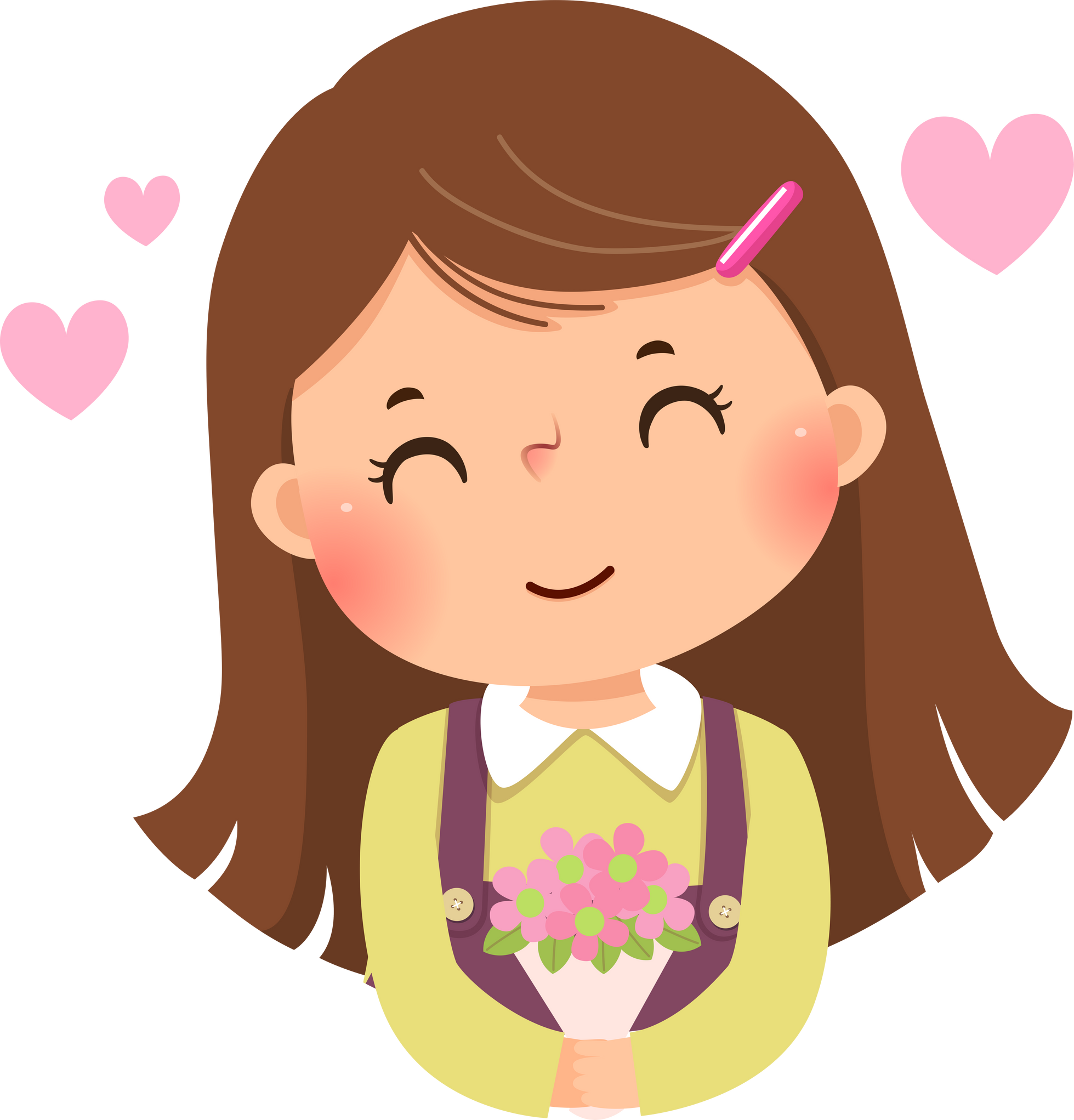 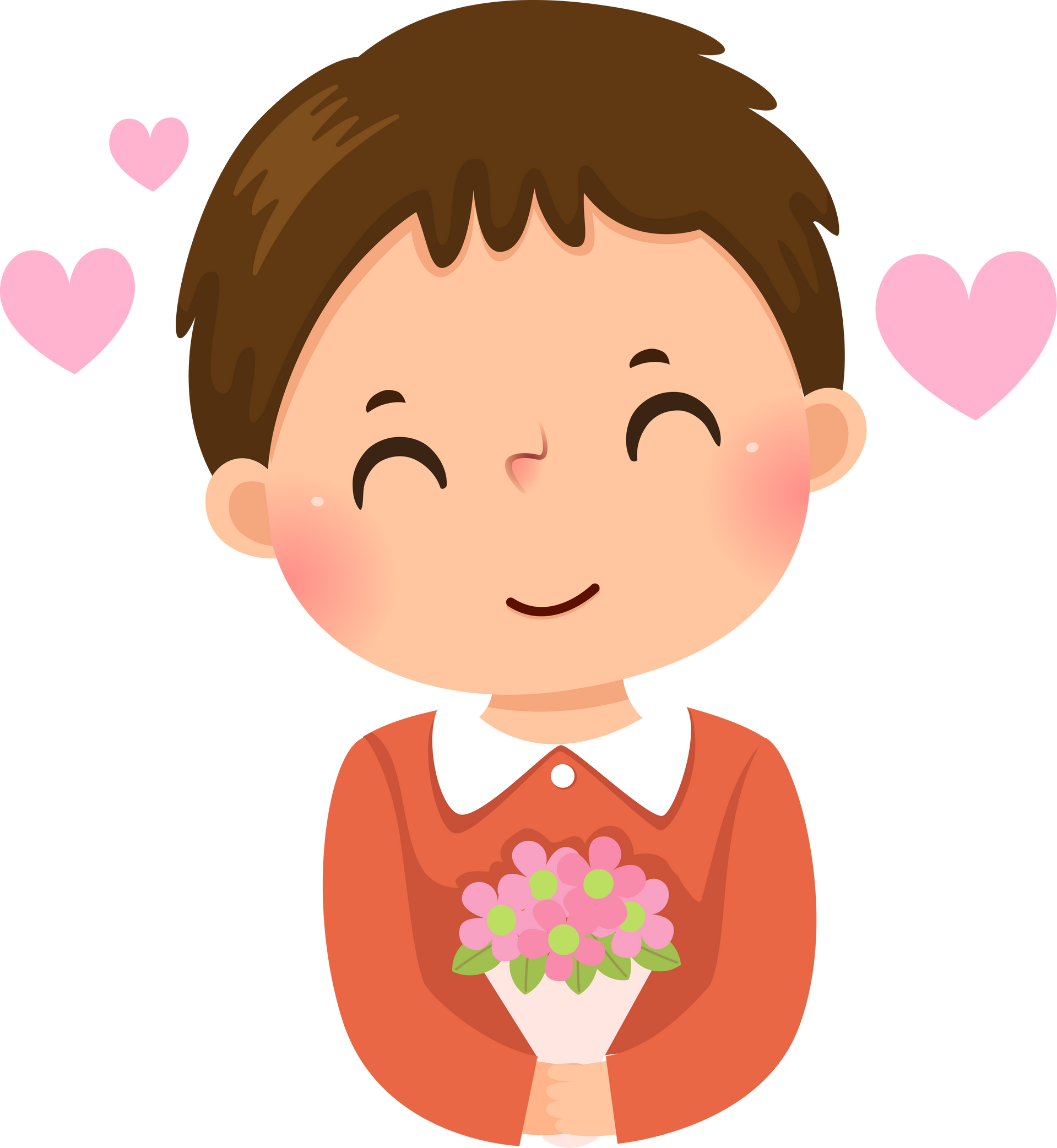 Thảo luận nhóm đôi
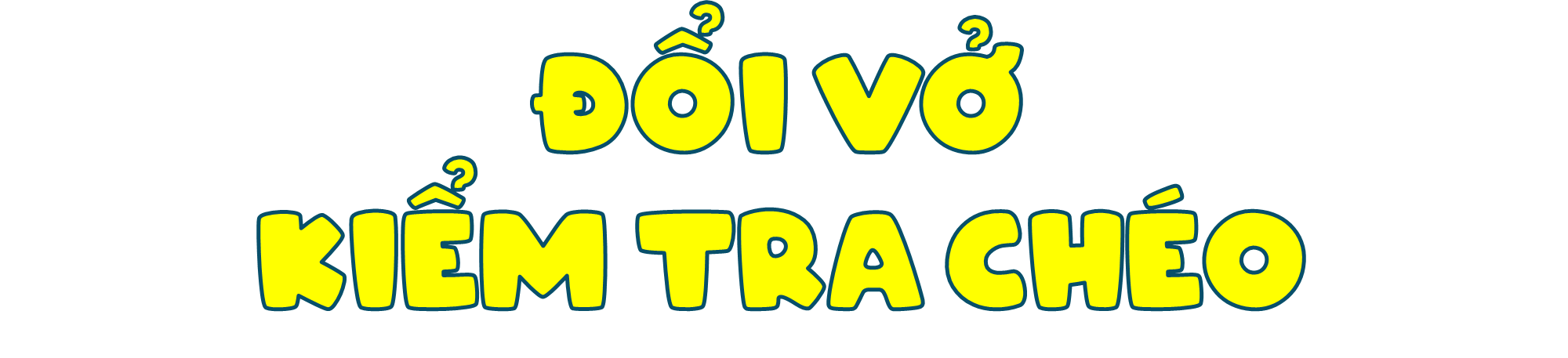 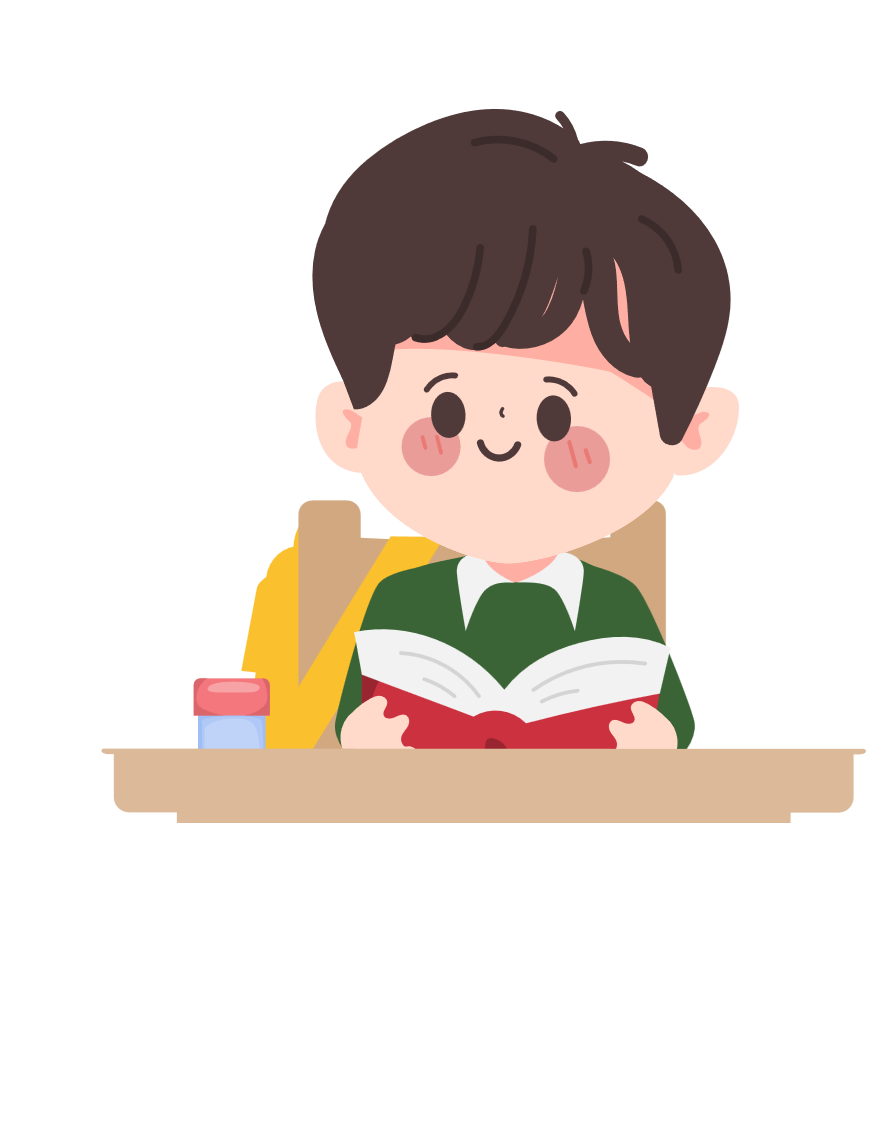 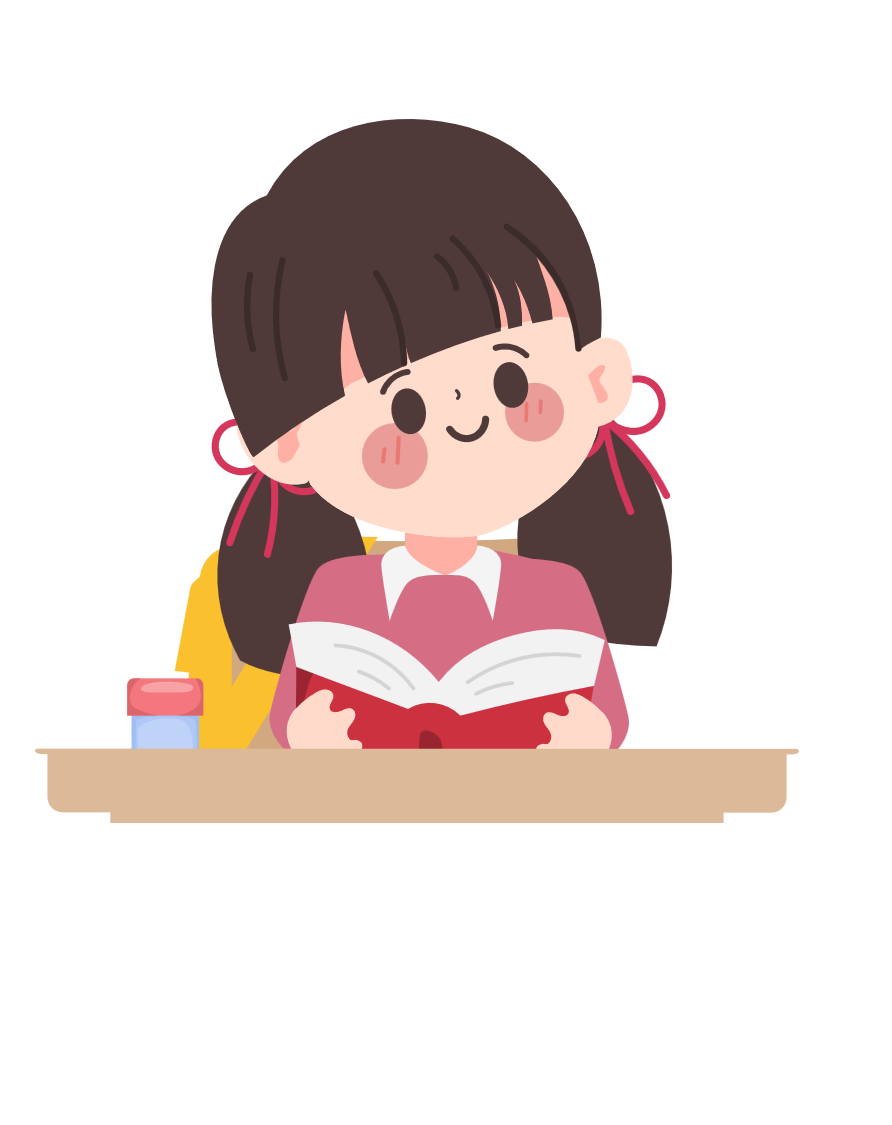 TRÌNH BÀY TRƯỚC LỚP
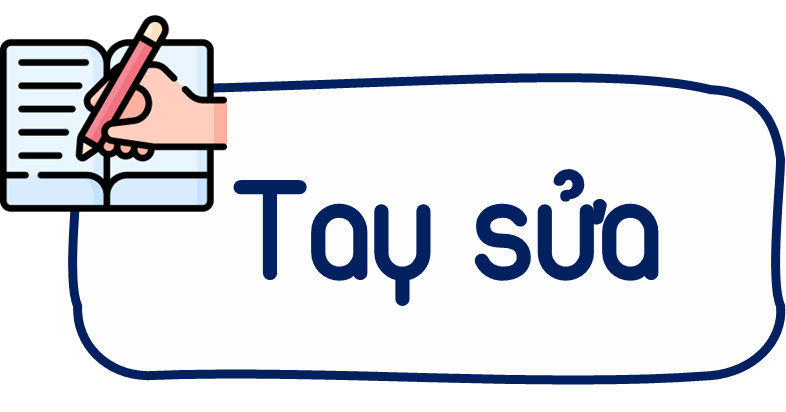 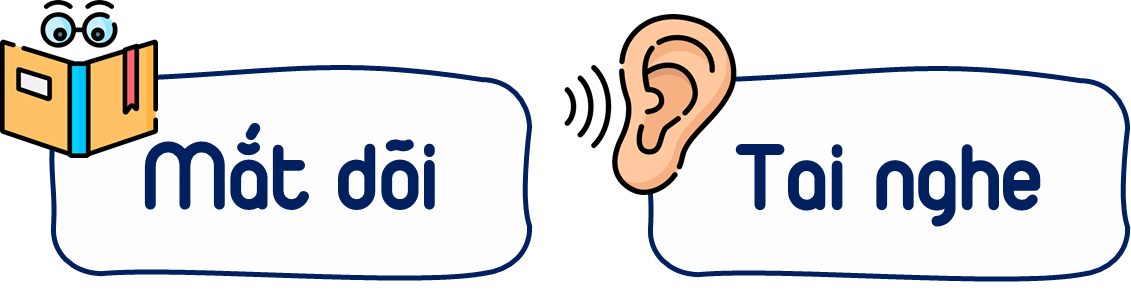 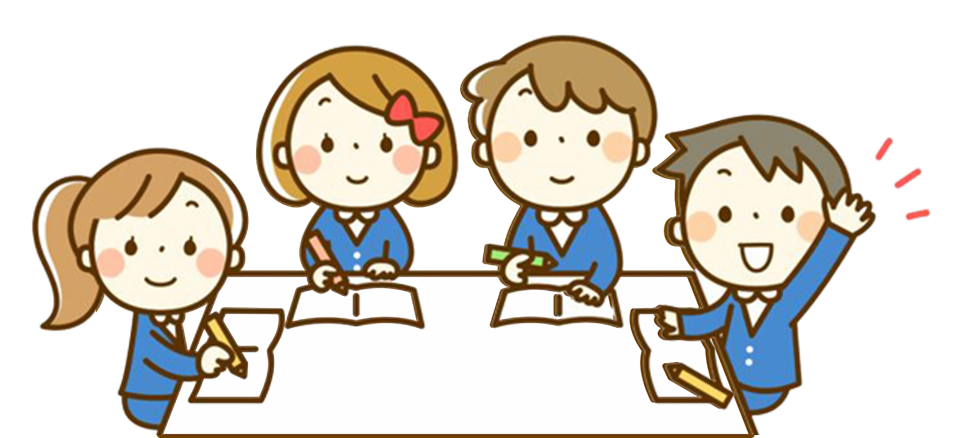 Cách 1
Bài giải
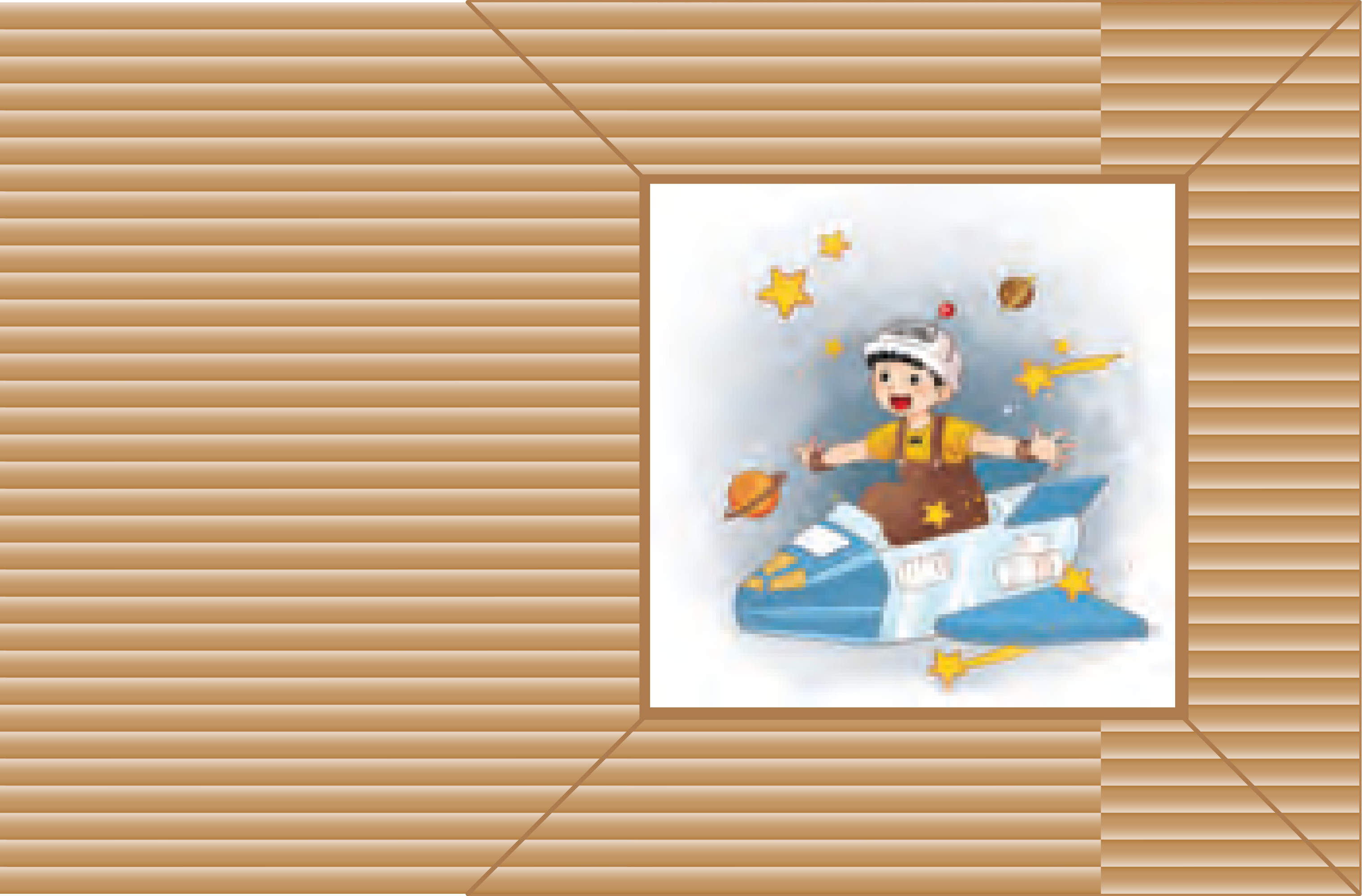 400 x 4 = 1600
Bài giải
Cách 2
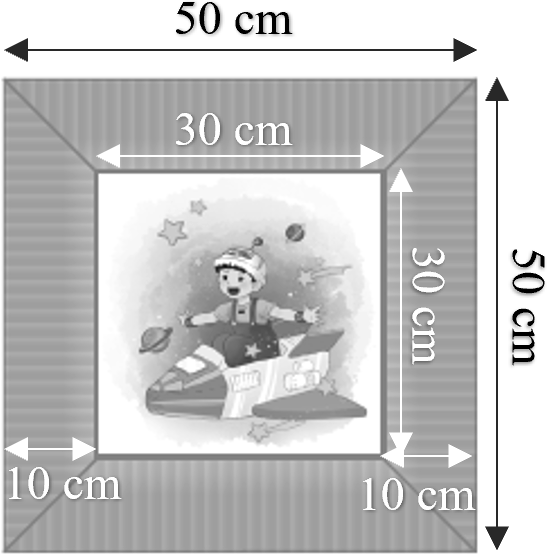 02
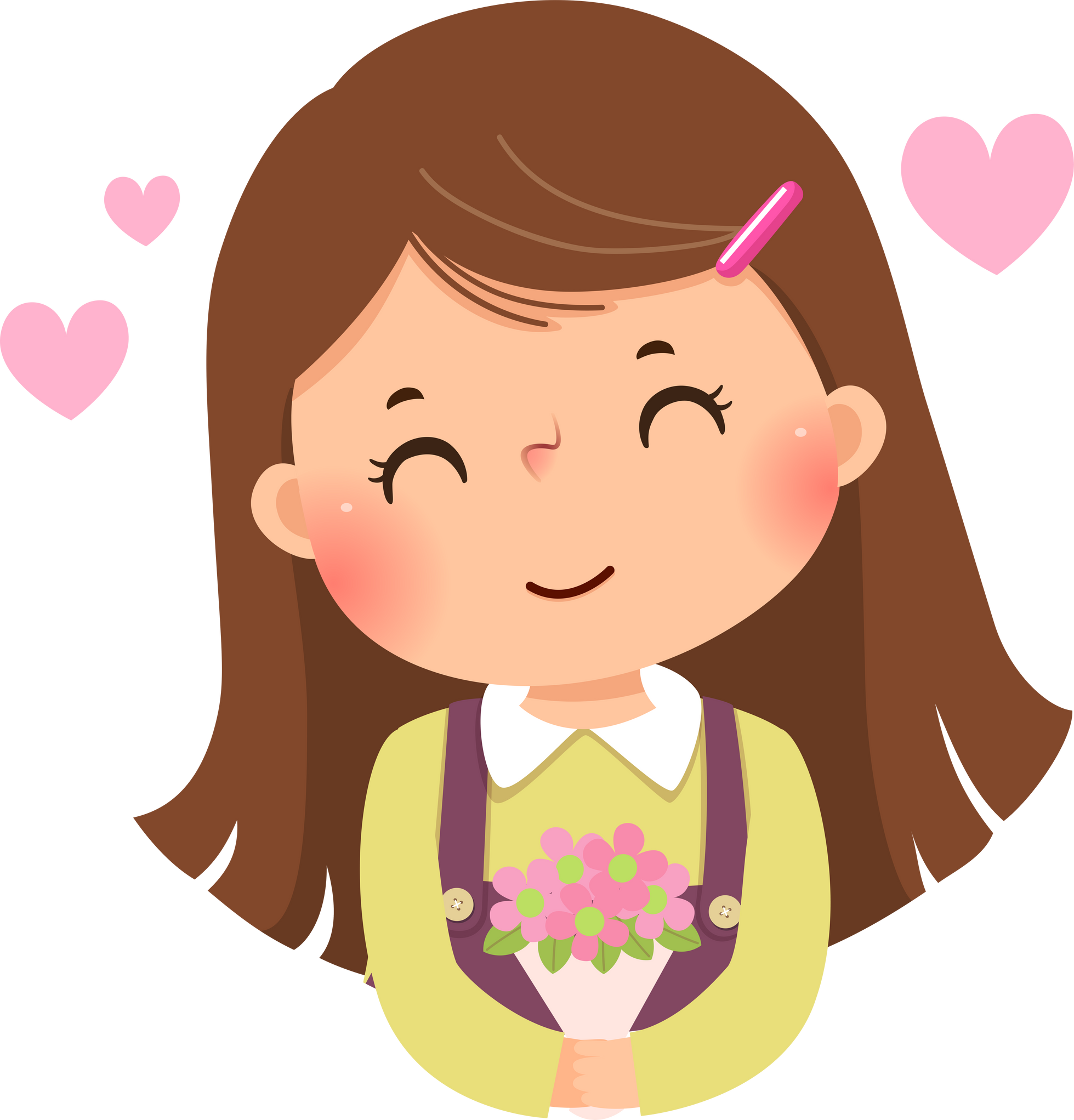 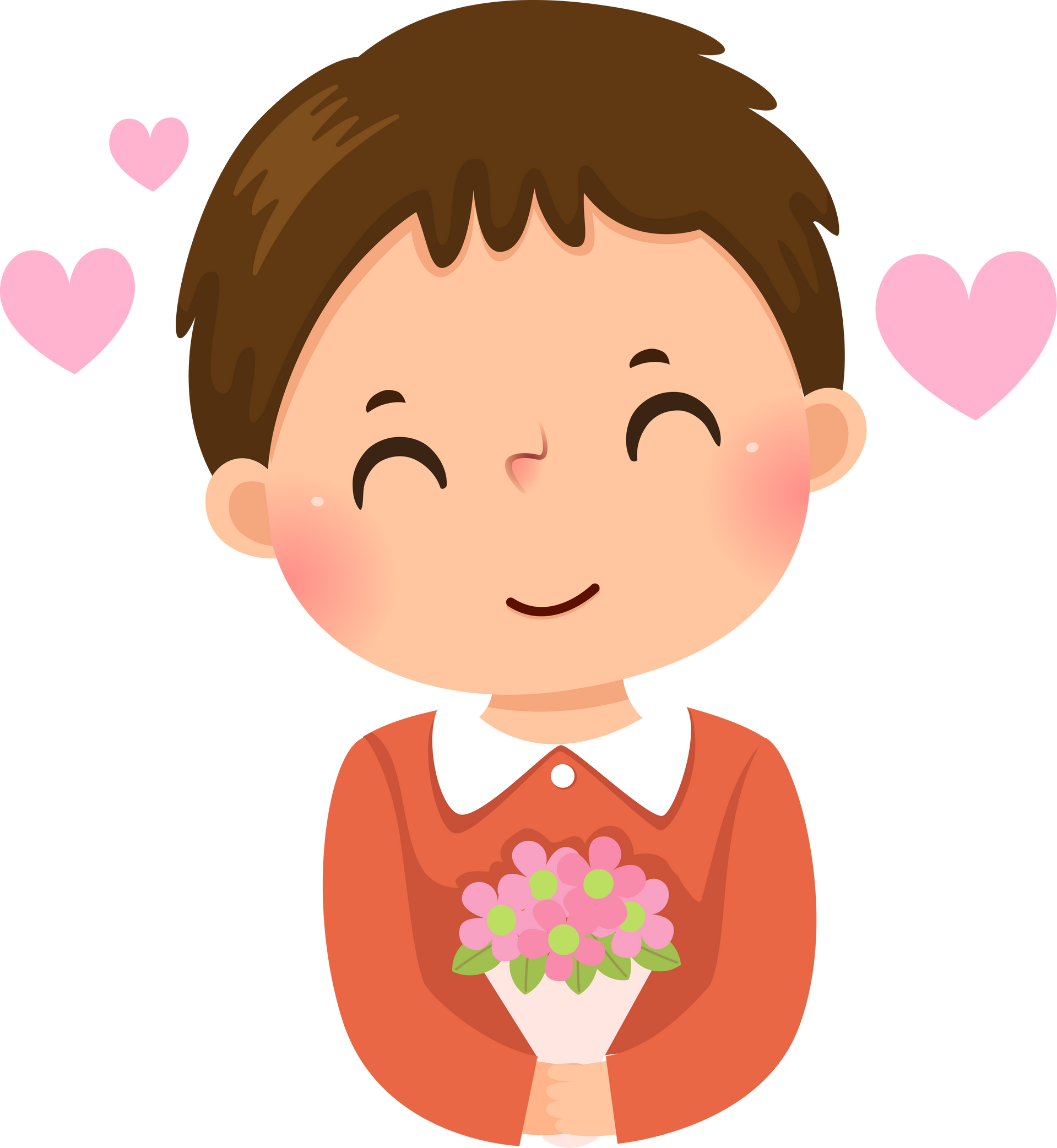 Thảo luận nhóm đôi
Cách 1
Cách 2
VẬN 
DỤNG
VẬN 
DỤNG
Câu nào đúng, câu nào sai?
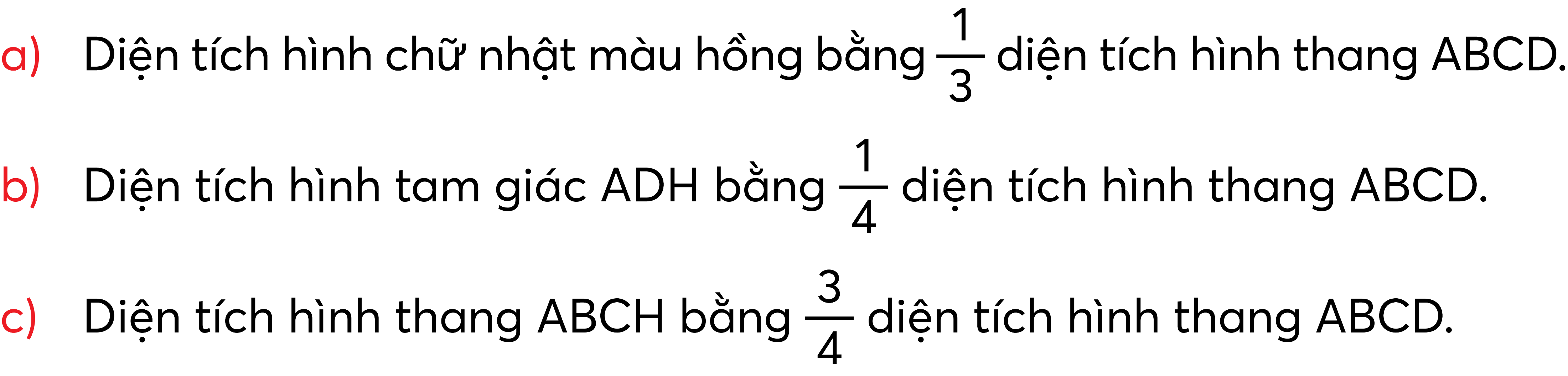 03
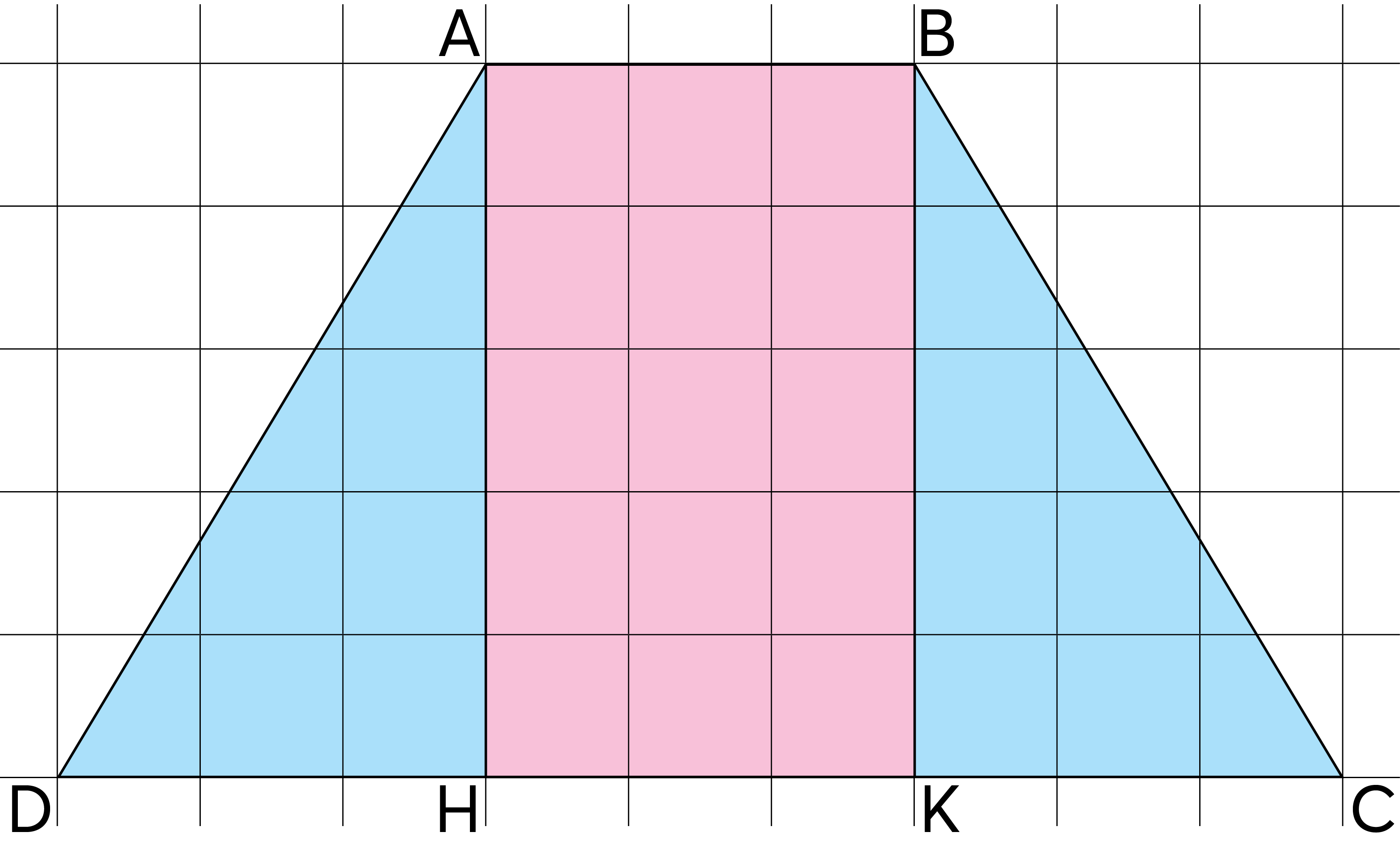 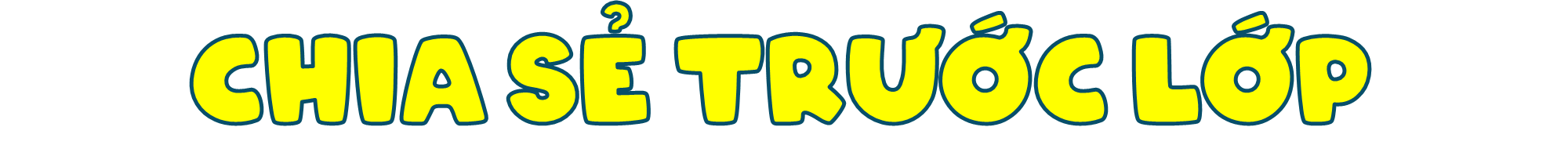 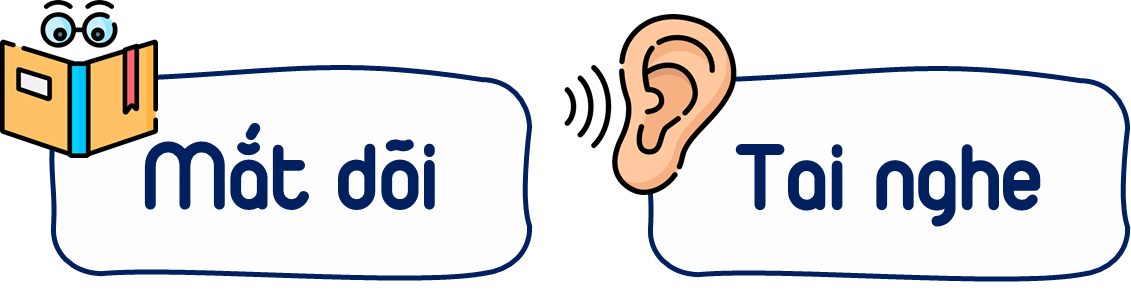 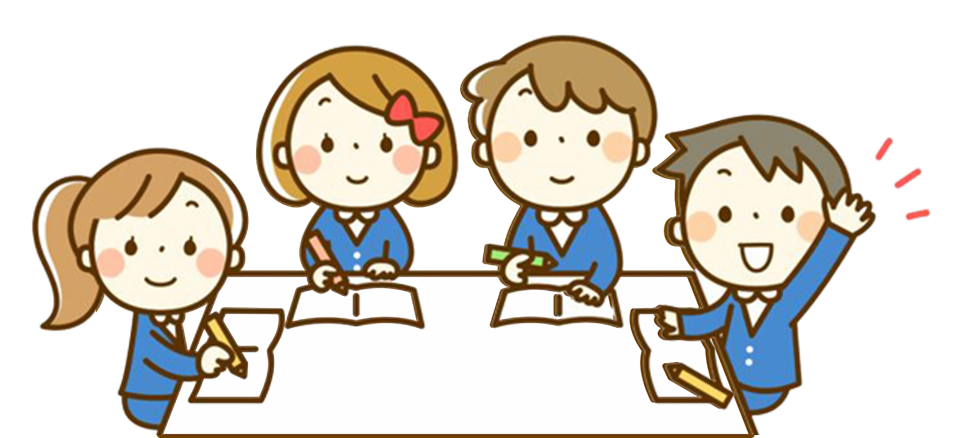 Câu nào đúng, câu nào sai?
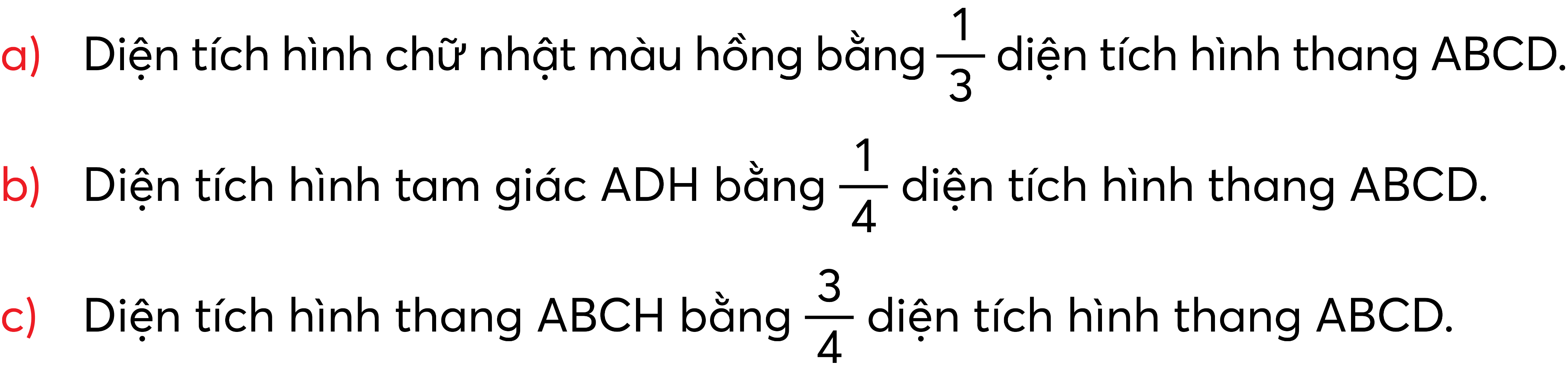 SAI
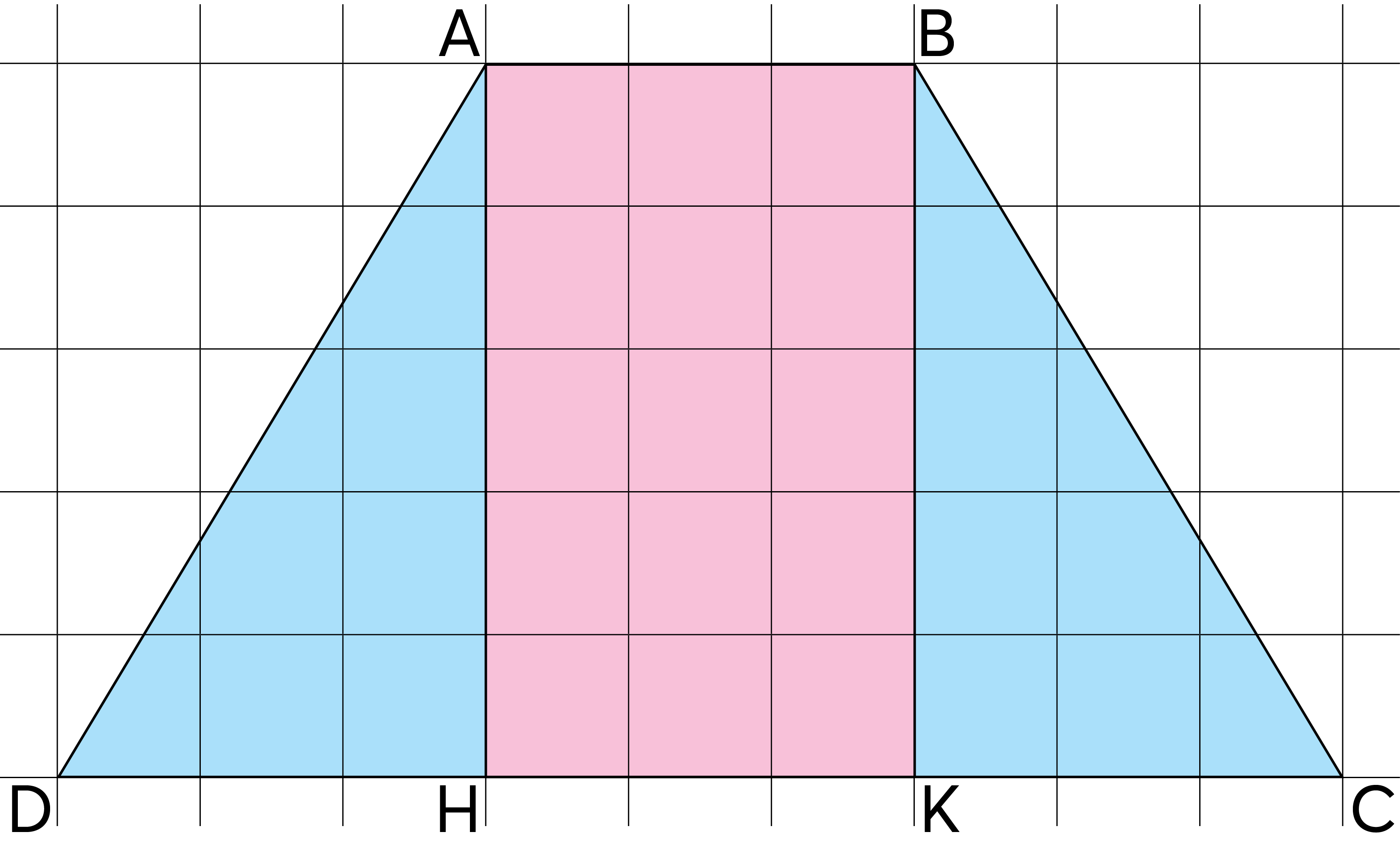 03
Câu nào đúng, câu nào sai?
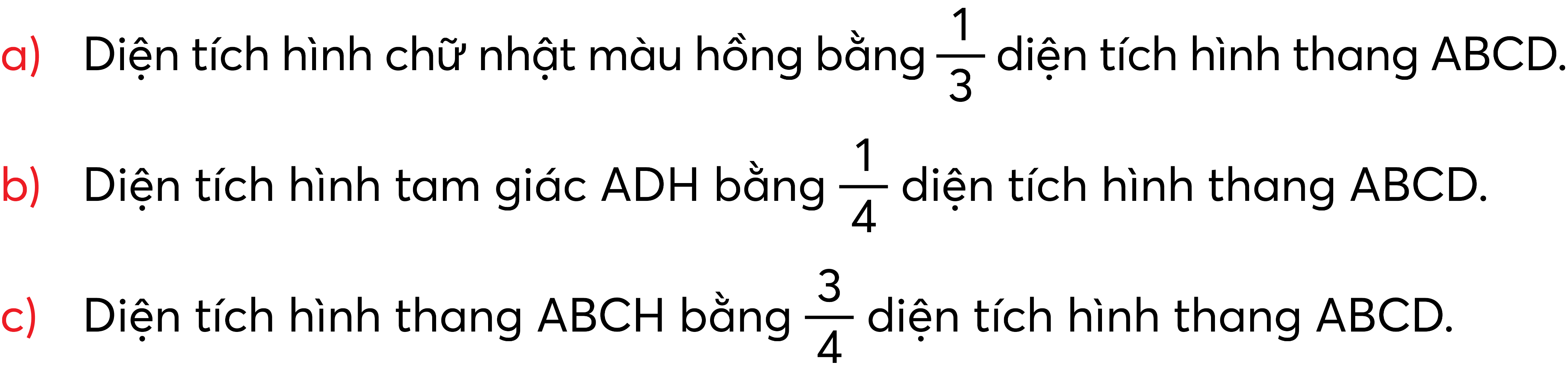 ĐÚNG
03
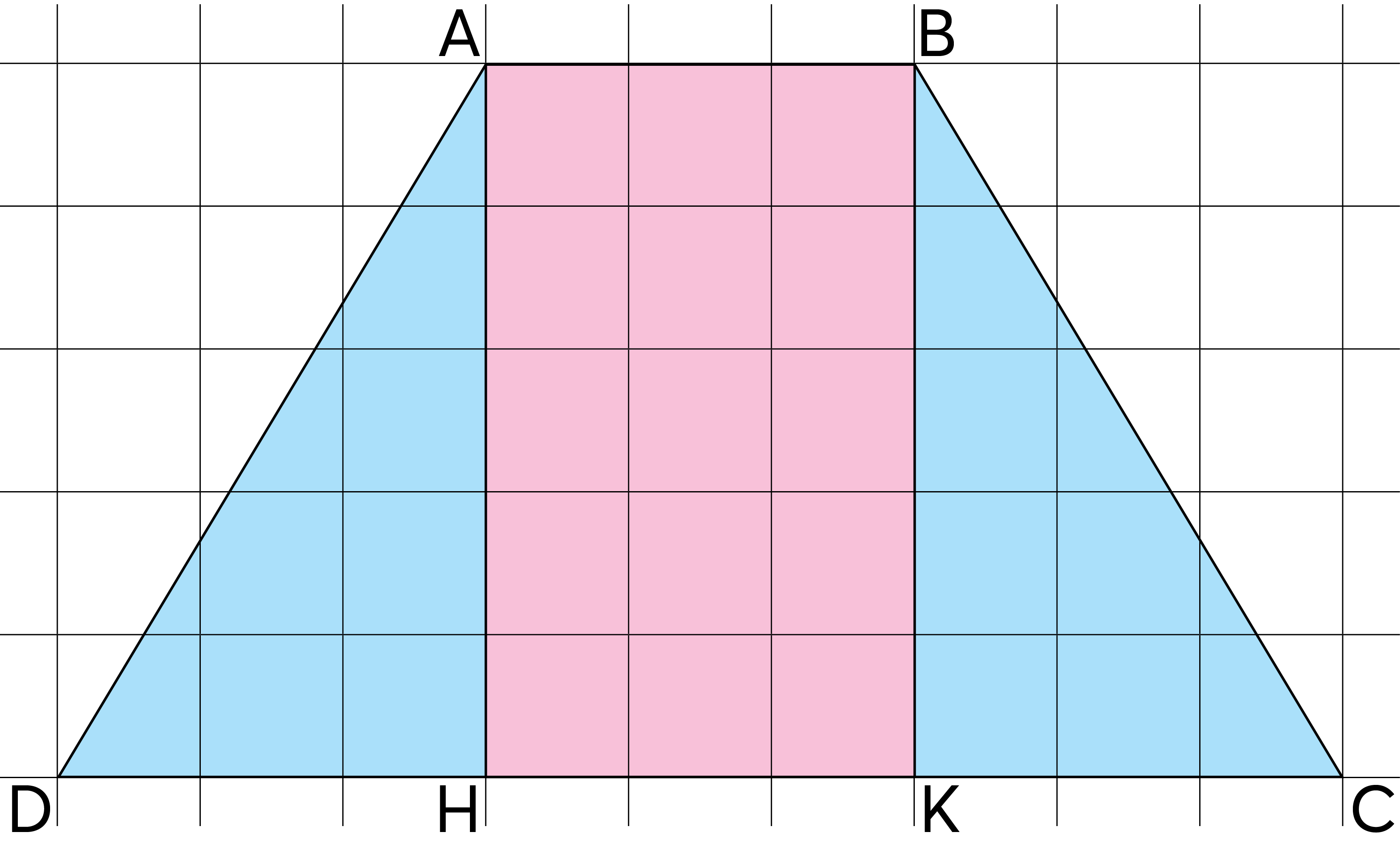 Câu nào đúng, câu nào sai?
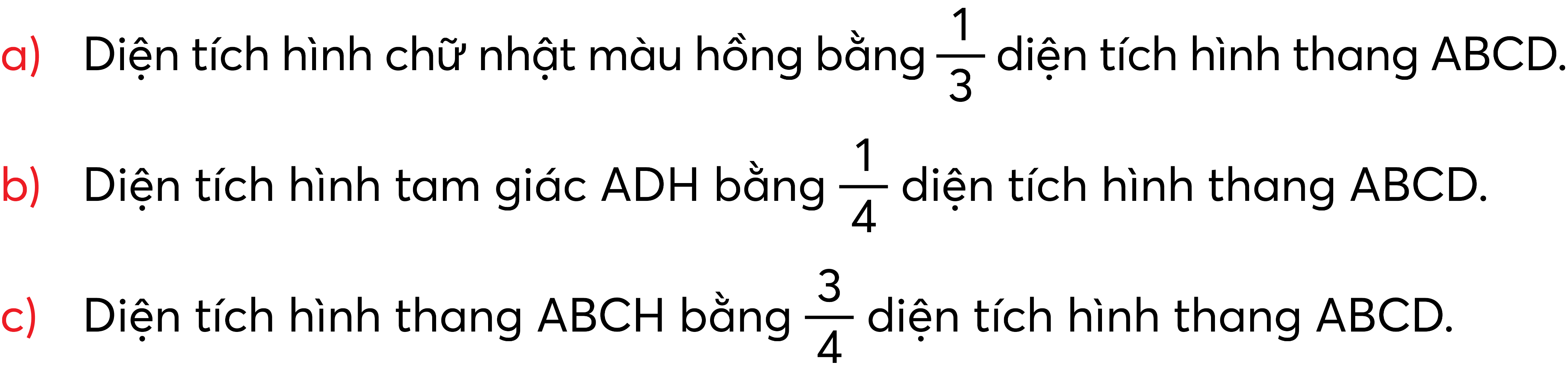 ĐÚNG
03
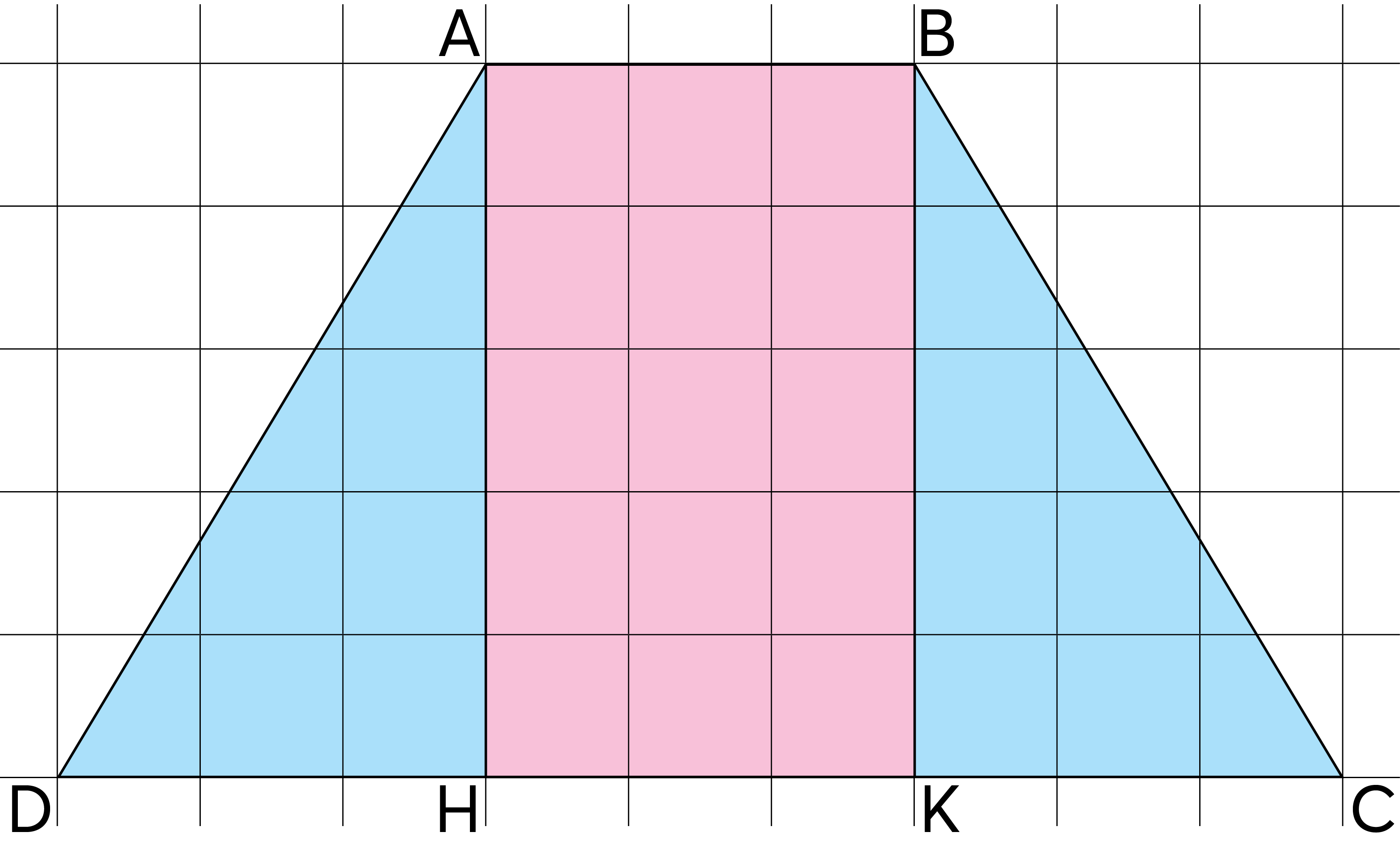 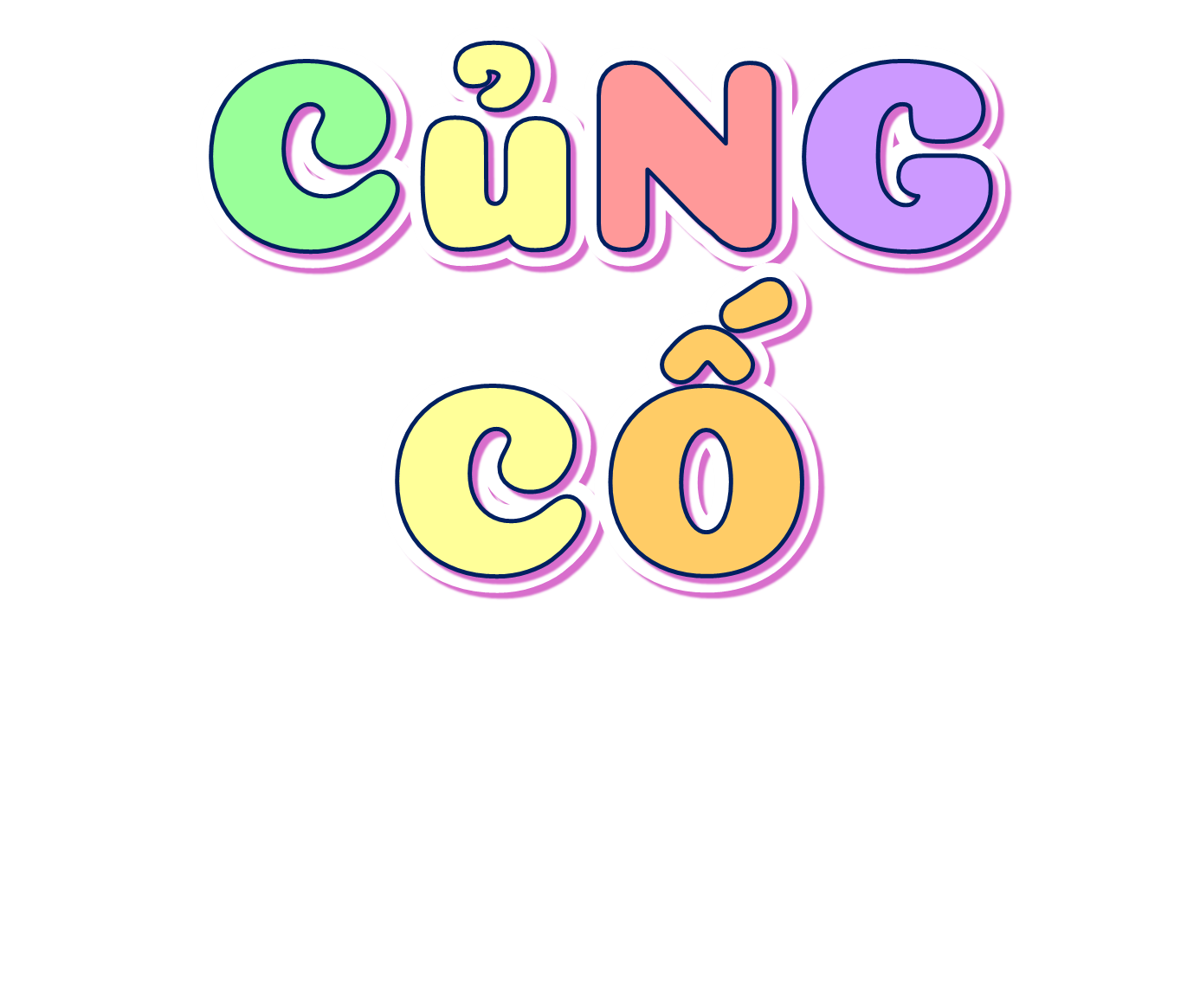 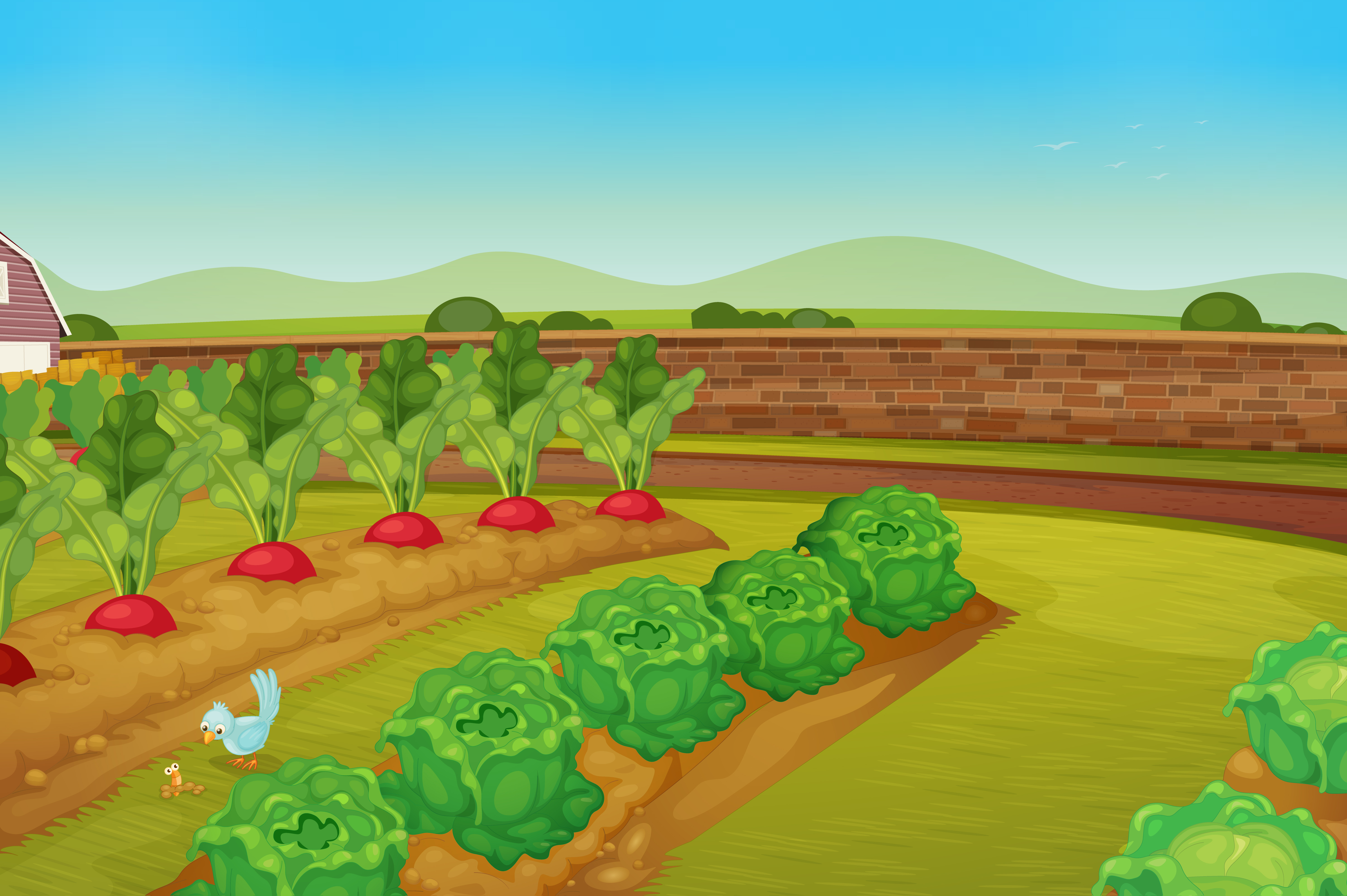 NHỔ BẮP CẢI
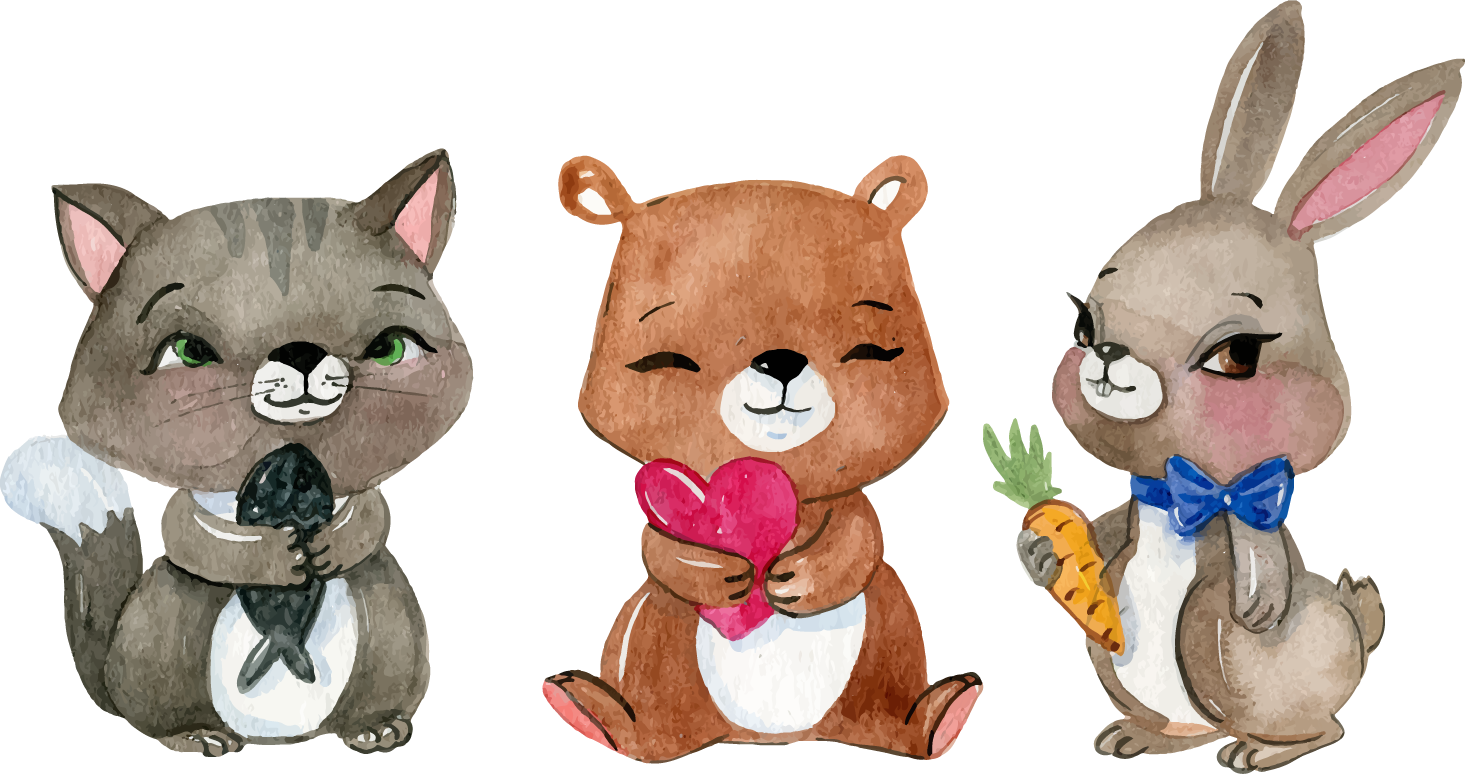 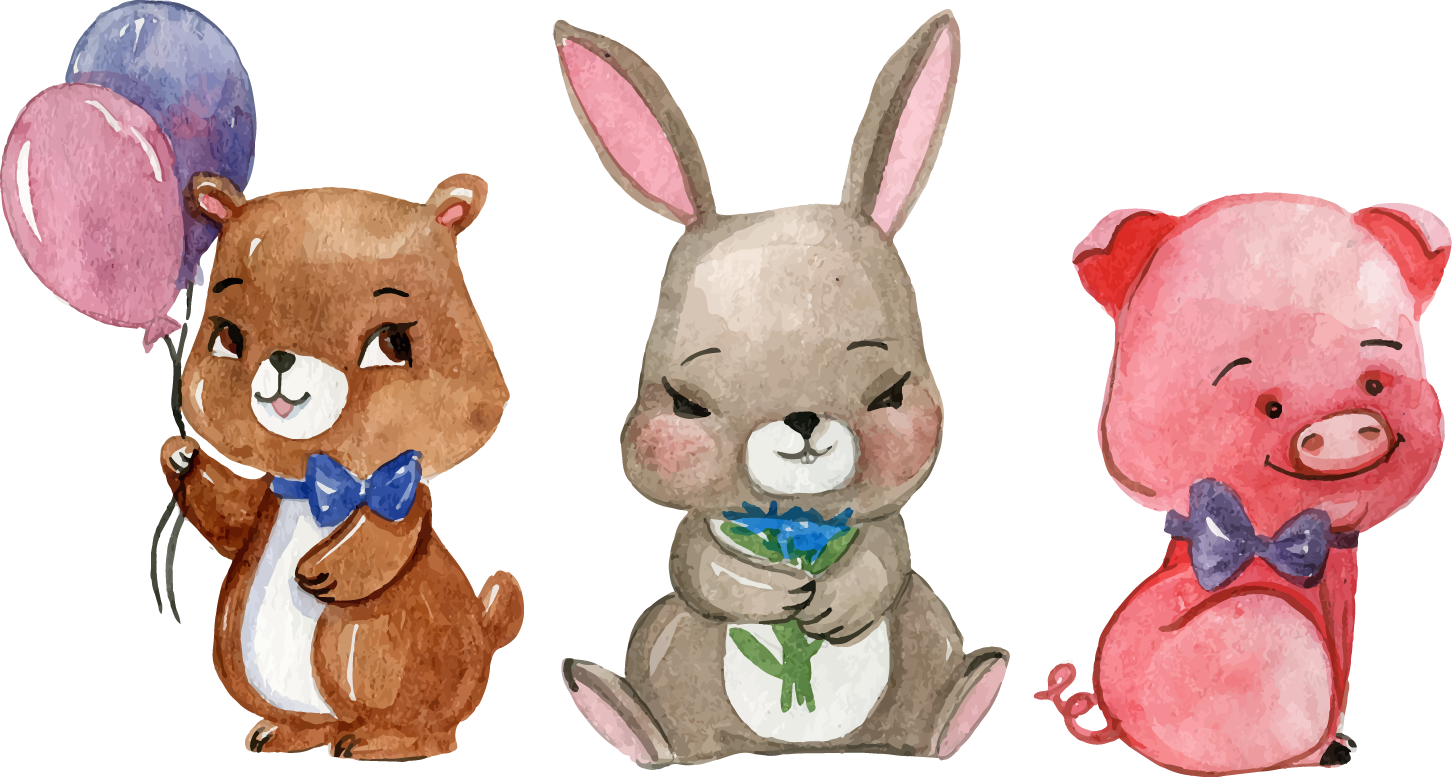 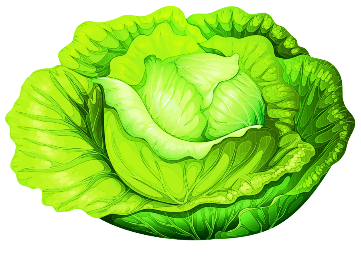 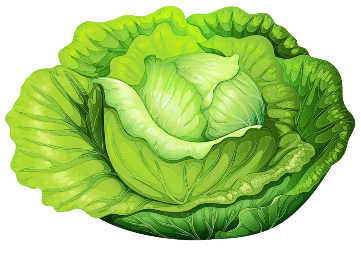 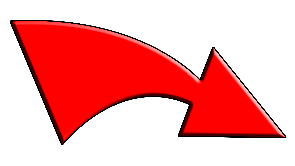 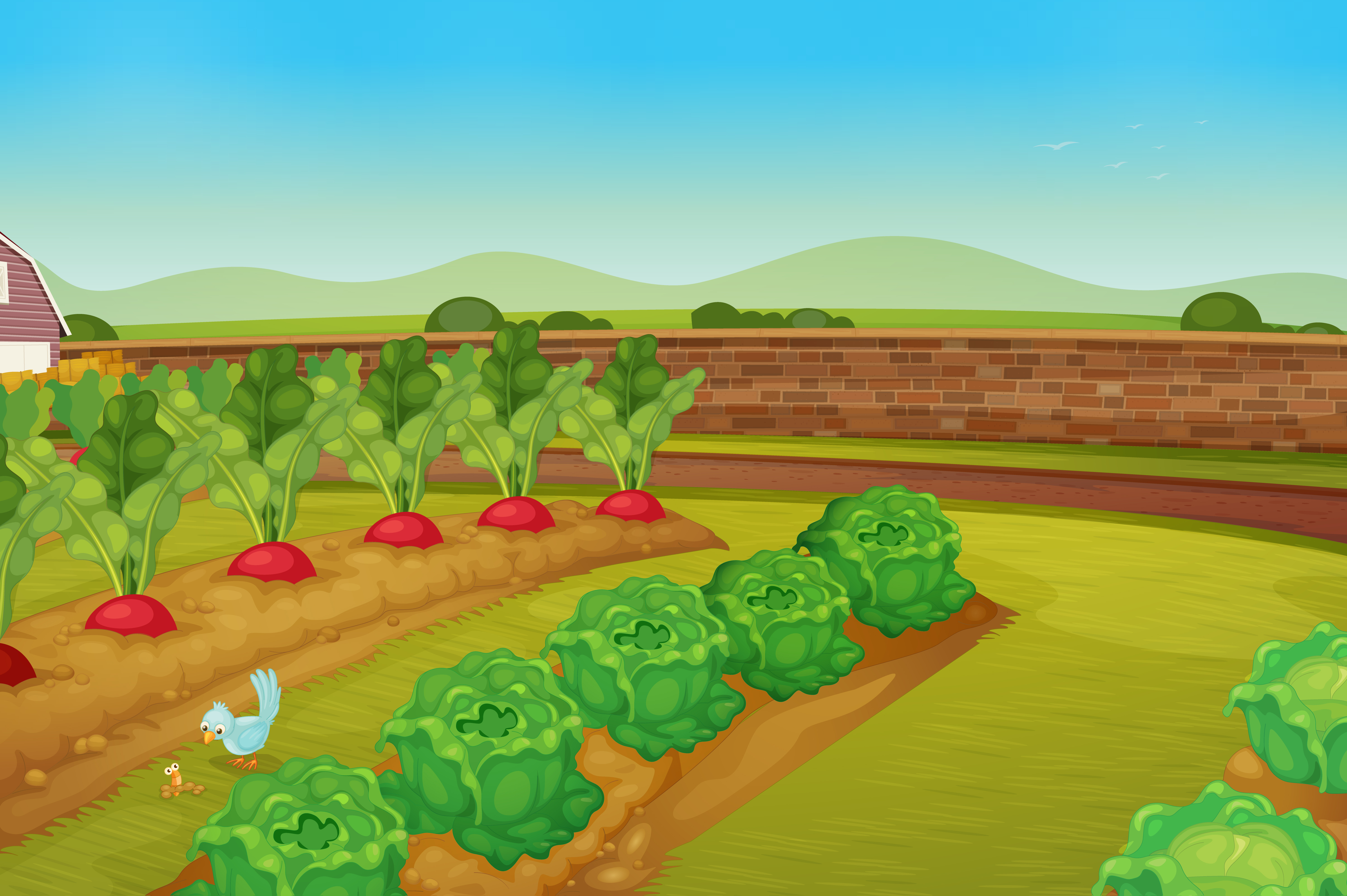 Nếu gọi S là diện tích, a và b là độ dài các cạnh đáy, h là chiều cao thì công thức tính diện tích hình thang là:
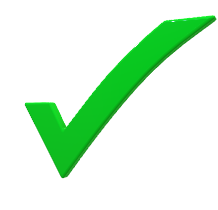 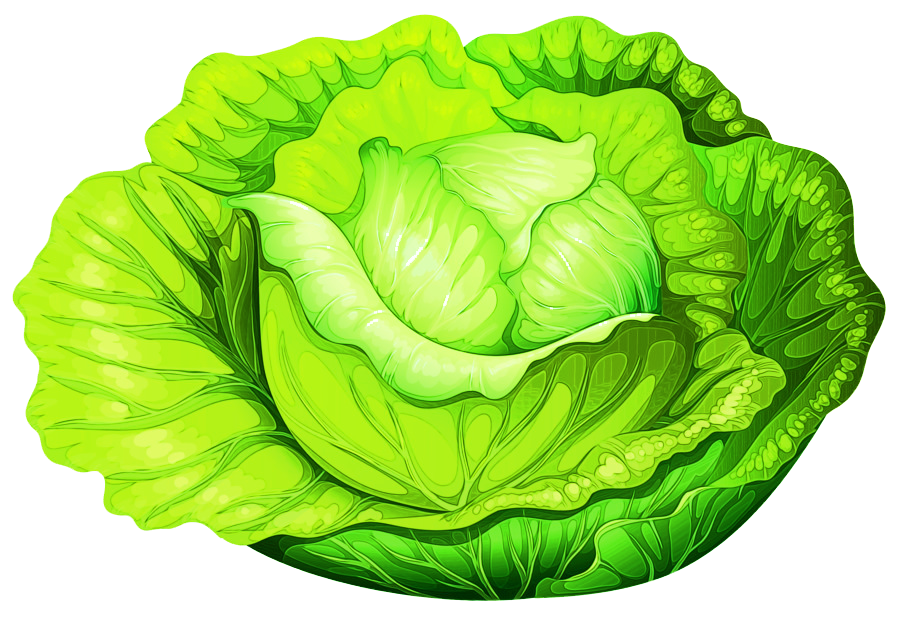 A. S = (a + b) x h :2
B. S = (a + b) x h
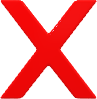 C. S = (a + b) x h x 2
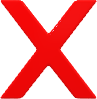 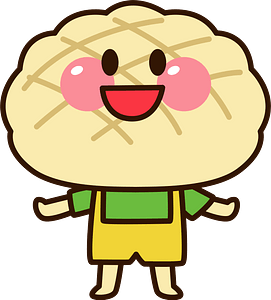 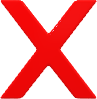 D. S =  (a + h) x b : 2
Click vào icon để quay về.
[Speaker Notes: Click từng loại rau củ để ra đáp án]
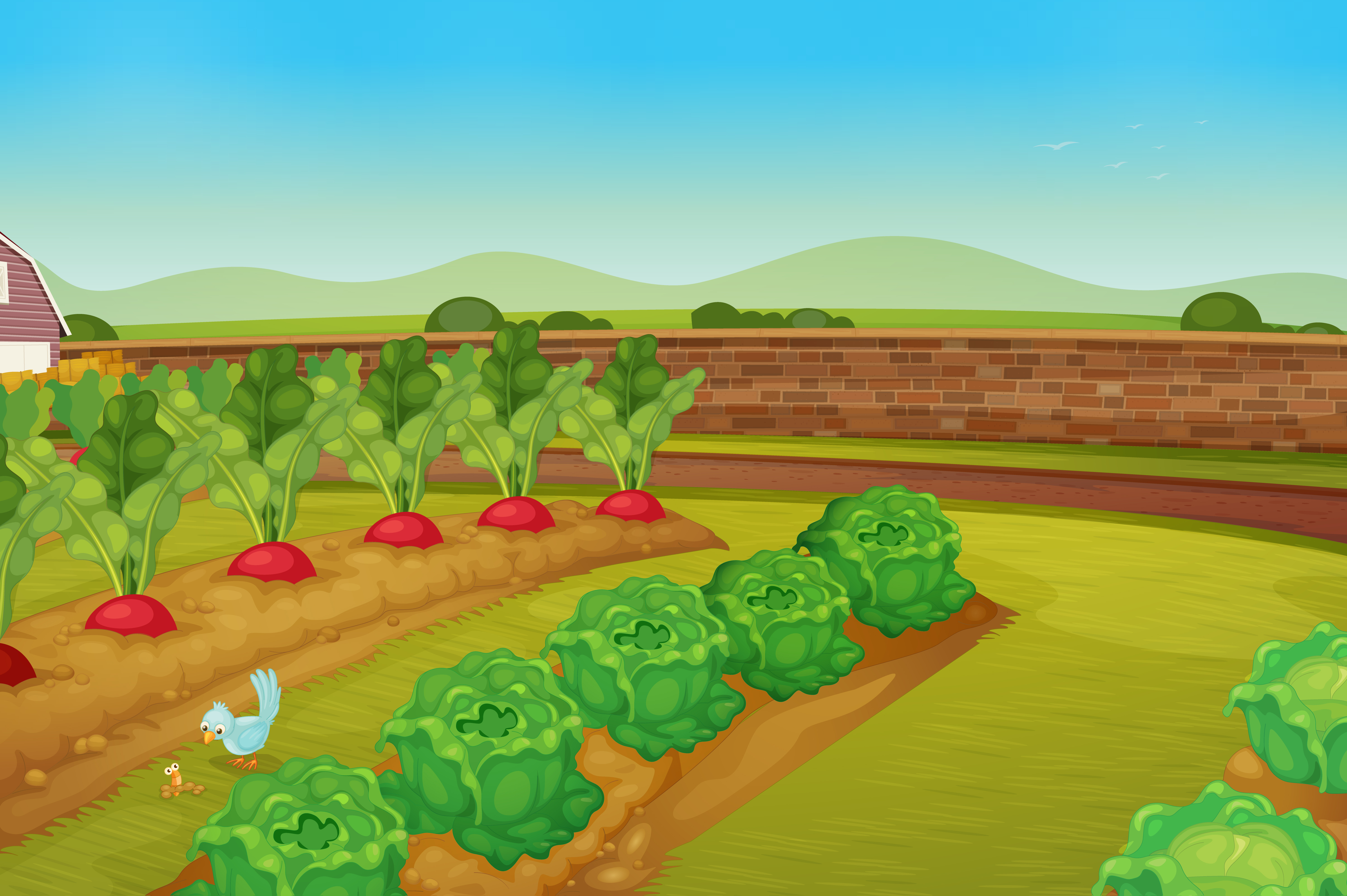 Nếu a =15cm, b = 9,5cm và h = 10cm thì diện tích hình thang là:
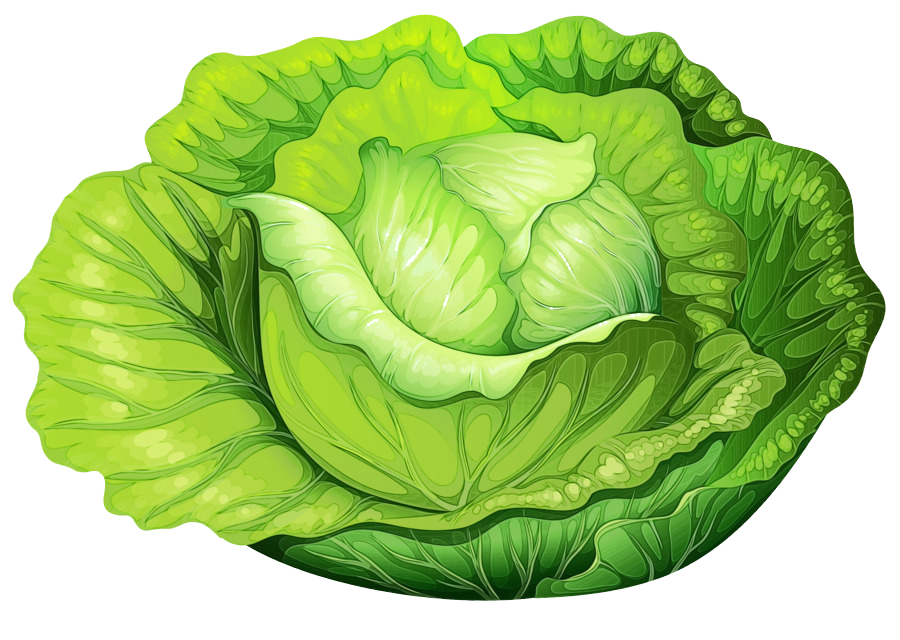 A. 55cm2
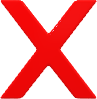 B. 1225cm2
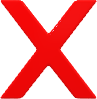 C. 122,5cm
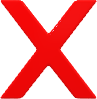 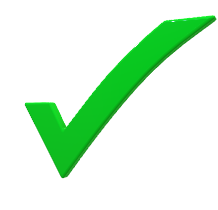 D. 122,5cm2
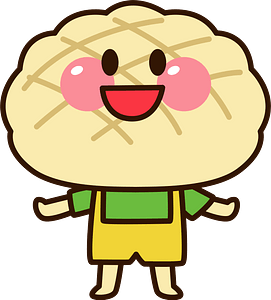 Click vào icon để quay về.
[Speaker Notes: Click từng loại rau củ để ra đáp án]
DẶN DÒ
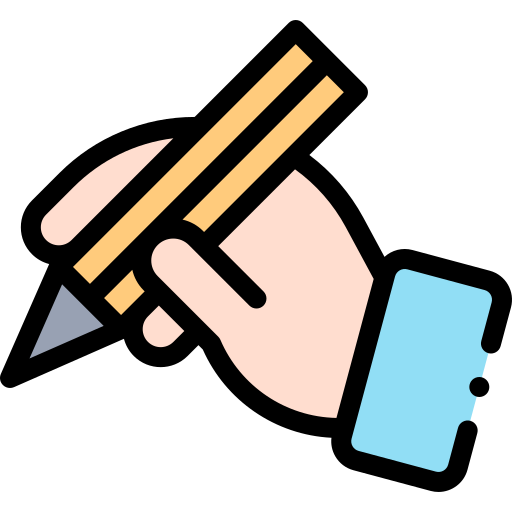 GV ĐIỀN VÀO ĐÂY
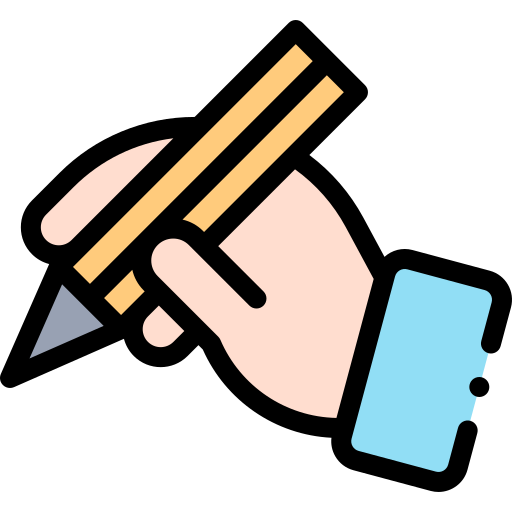 GV ĐIỀN VÀO ĐÂY
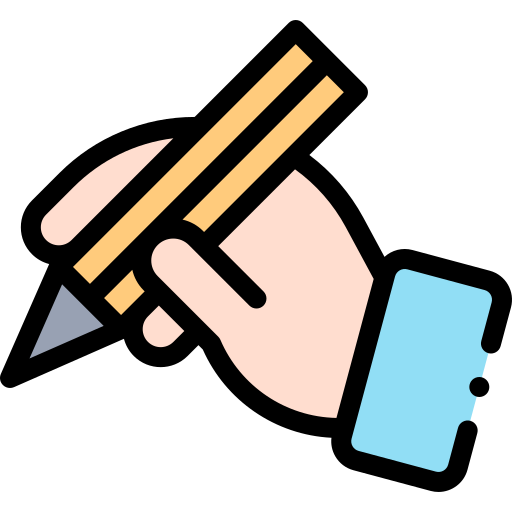 GV ĐIỀN VÀO ĐÂY
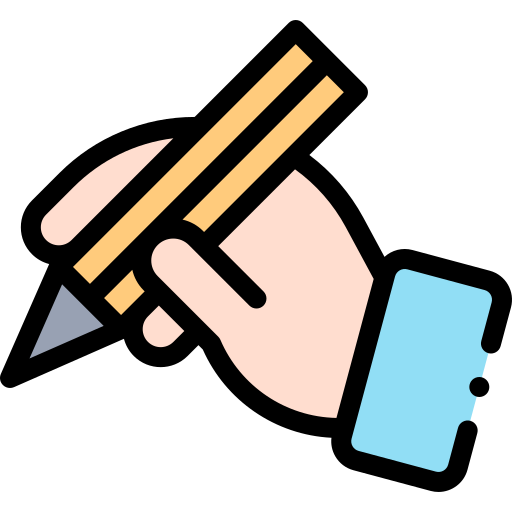 GV ĐIỀN VÀO ĐÂY
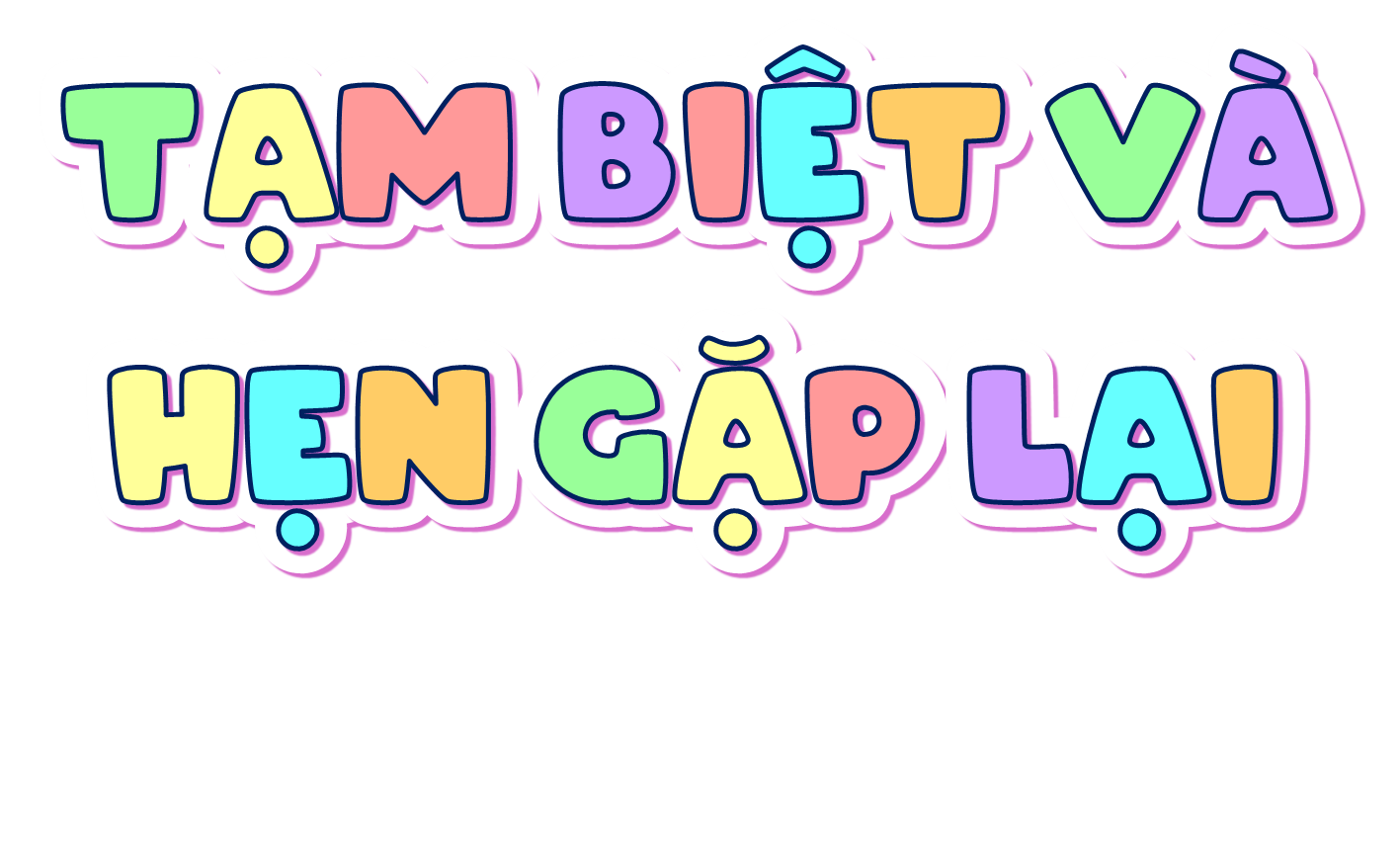